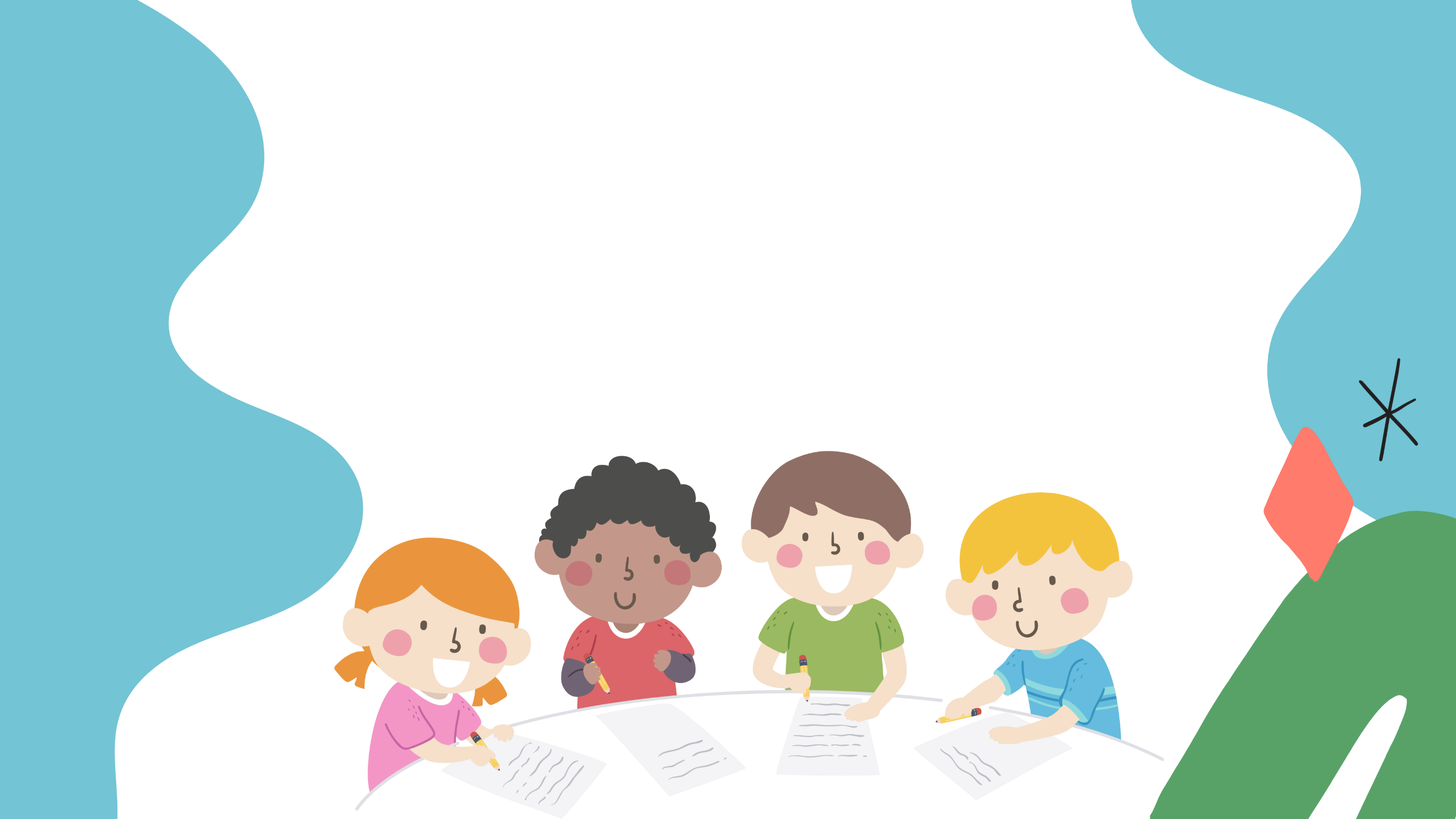 السلام عليكم ورحمة الله وبركاته كيف حالكم اصدقائي الابطال ؟
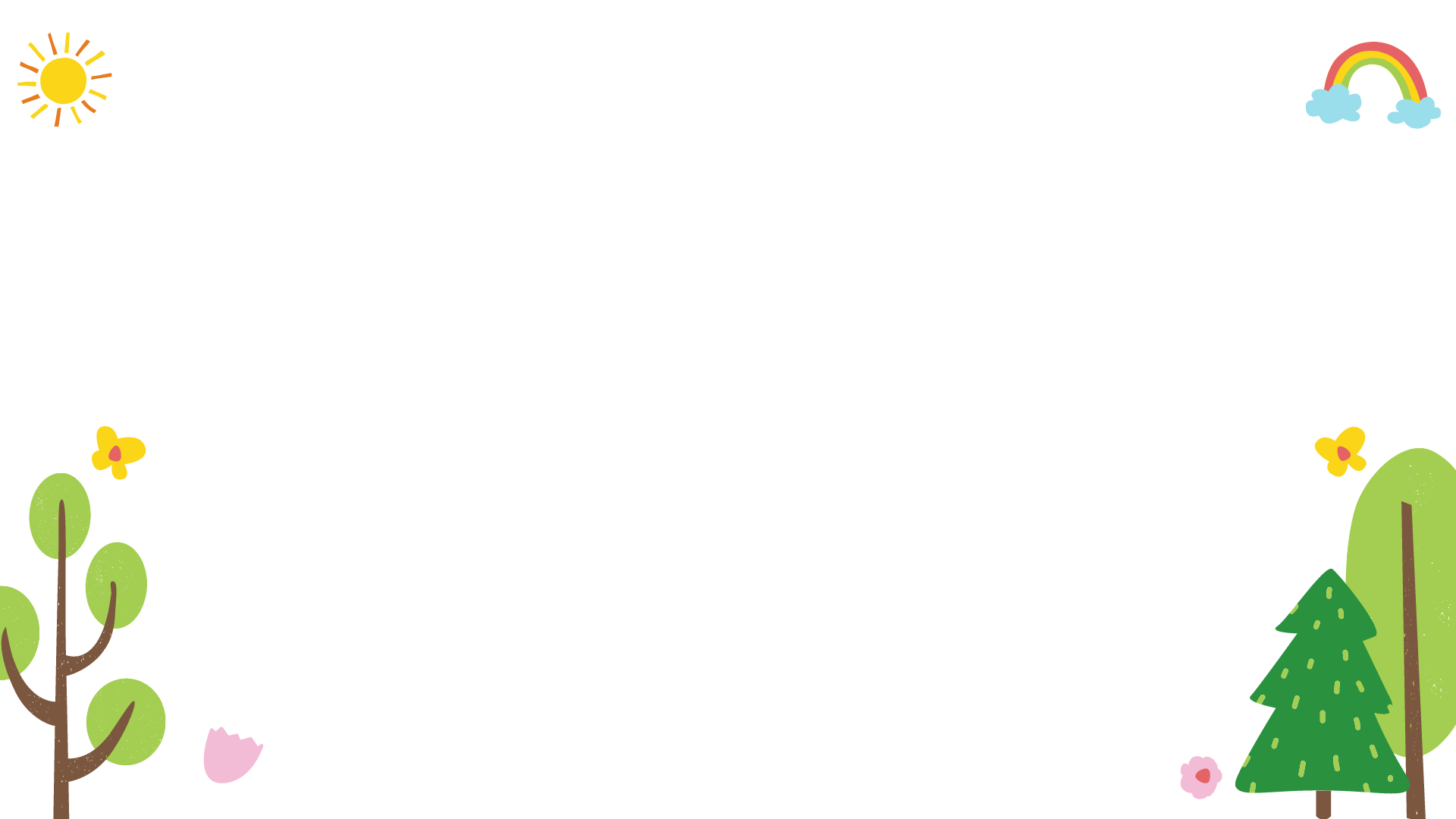 يومنا اليوم هو :
ايام الاسبوع
شهور السنة الهجرية
الاحد
7 رجب
1 محرم
هيا نكتب التاريخ
/         /  1444 هـ
الاثنين
8 شعبان
2 صفر
الثلاثاء
4
5
1
6
3
2
9 رمضان
3 ربيع أول
10
12
الاربعاء
11
8
7
9
4 ربيع الاخر
10 شوال
18
16
14
الخميس
15
17
13
5 جُماد أول
11 ذو القعدة
الجمعة
20
23
22
24
21
19
6 جُماد الاخر
12 ذو الحجة
السبت
29
28
30
26
25
27
في أي فصول السنة نكون ؟
ما حال الطقس اليوم ؟
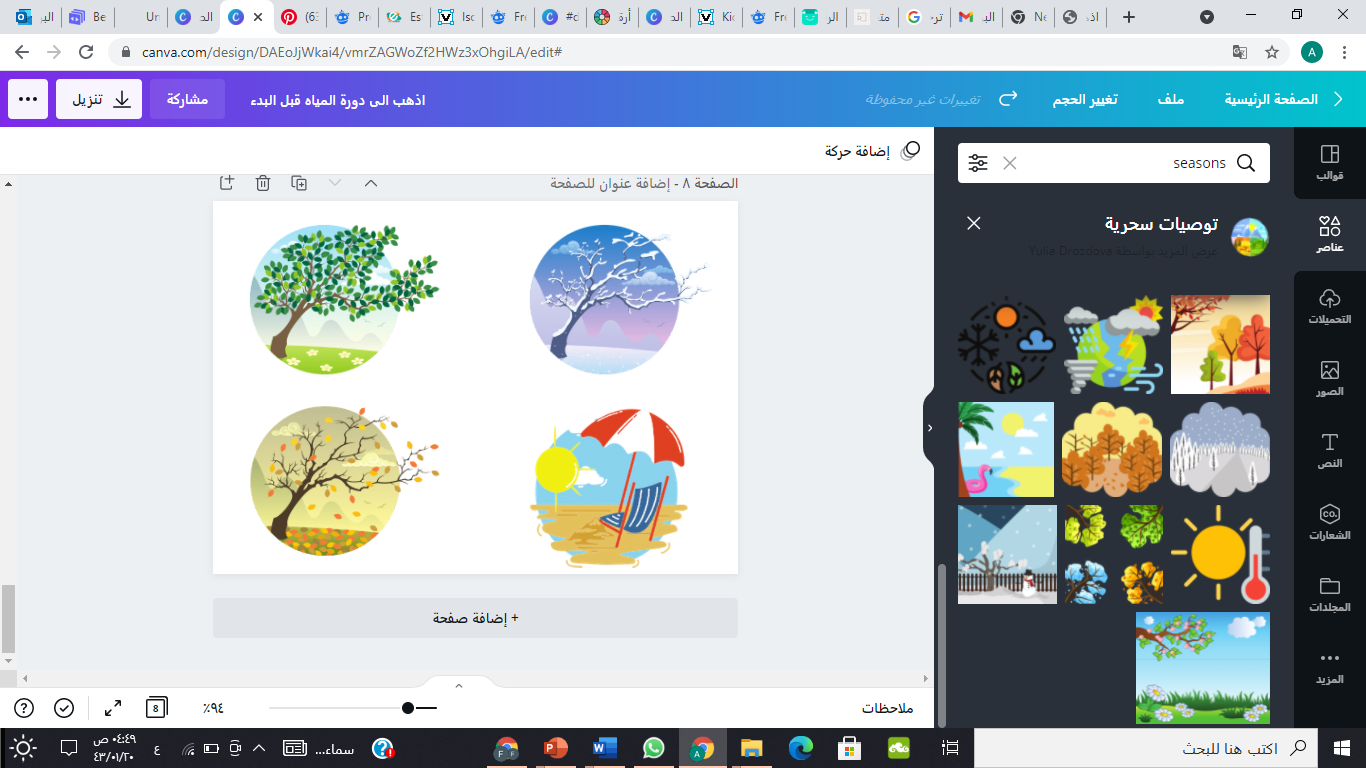 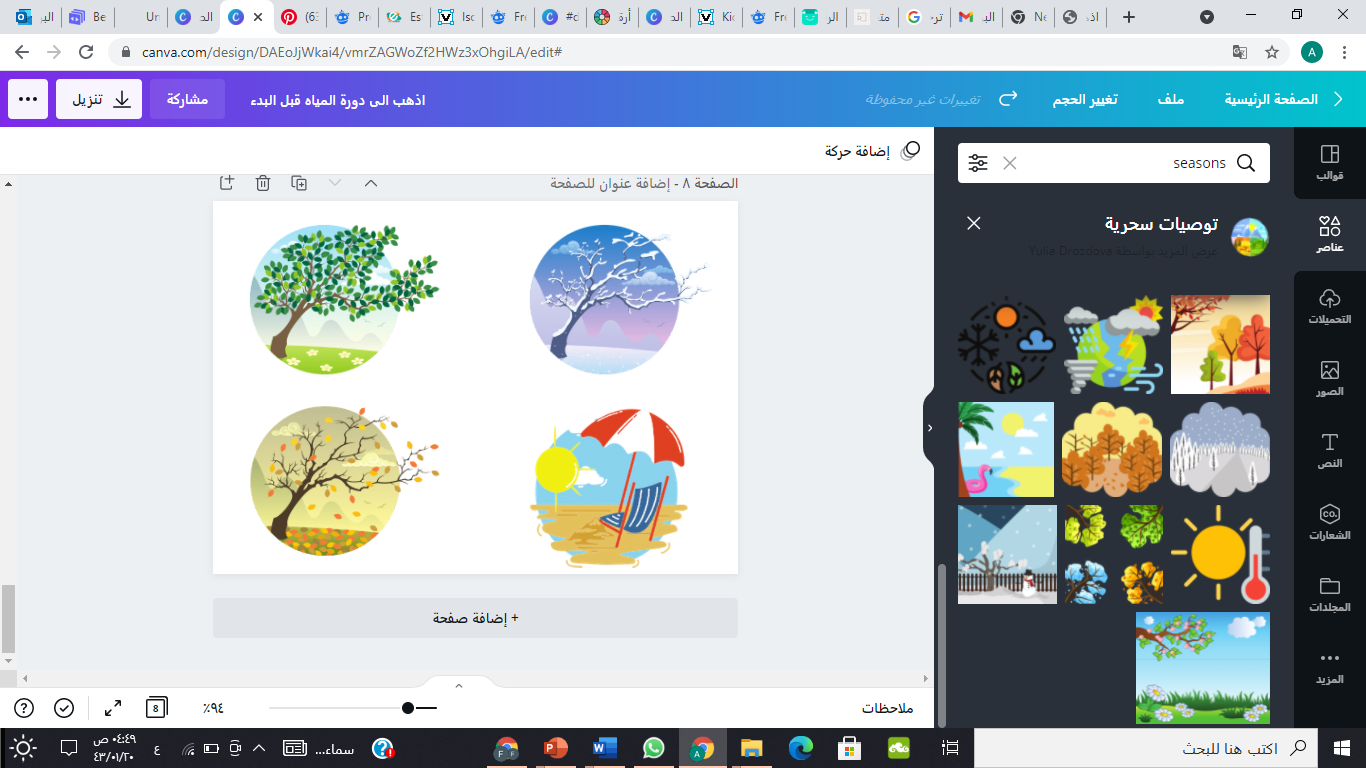 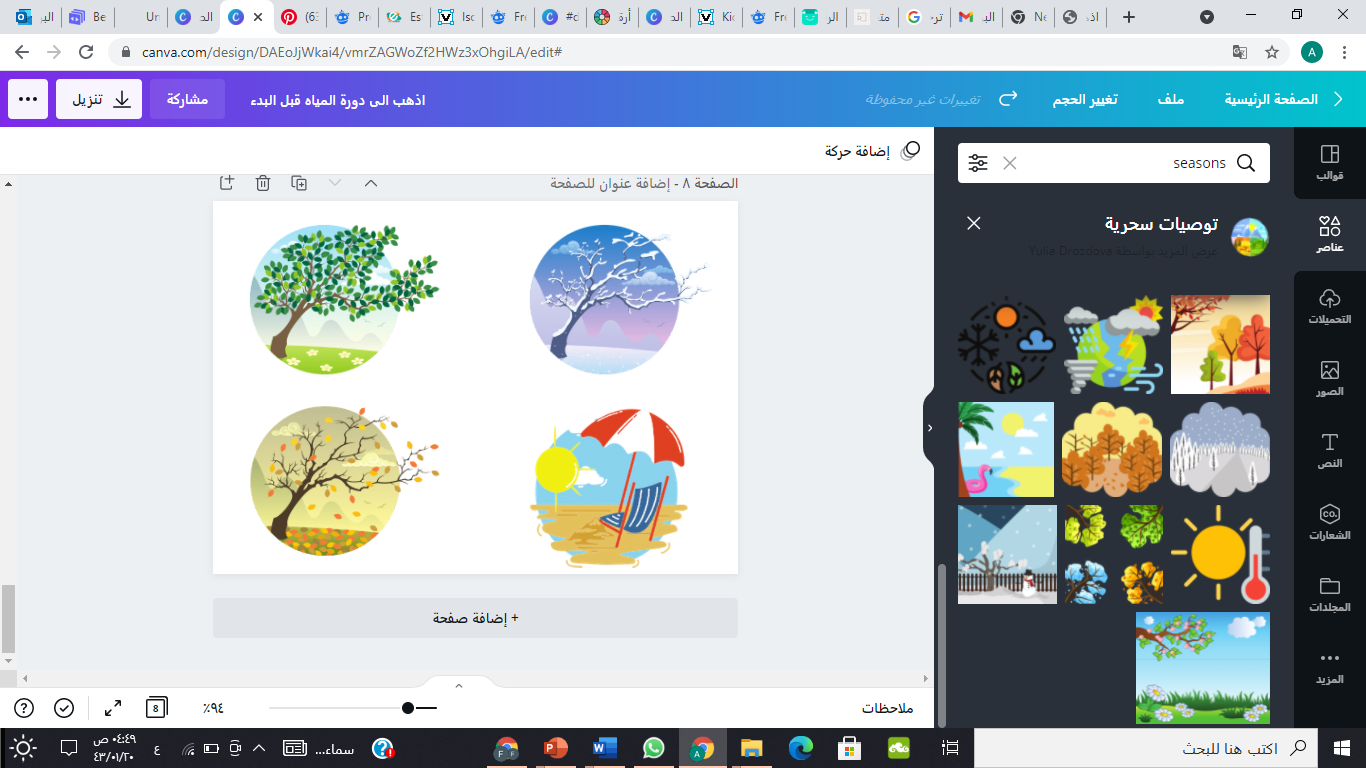 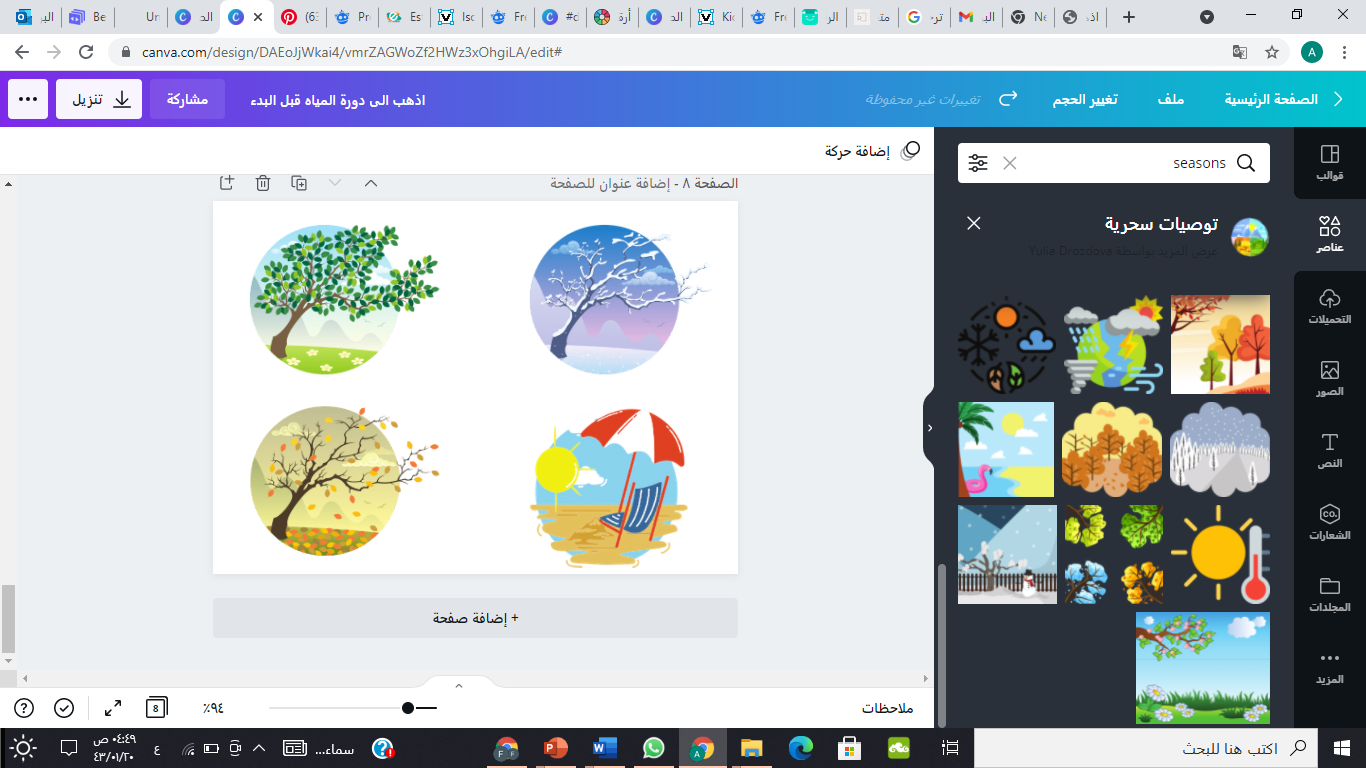 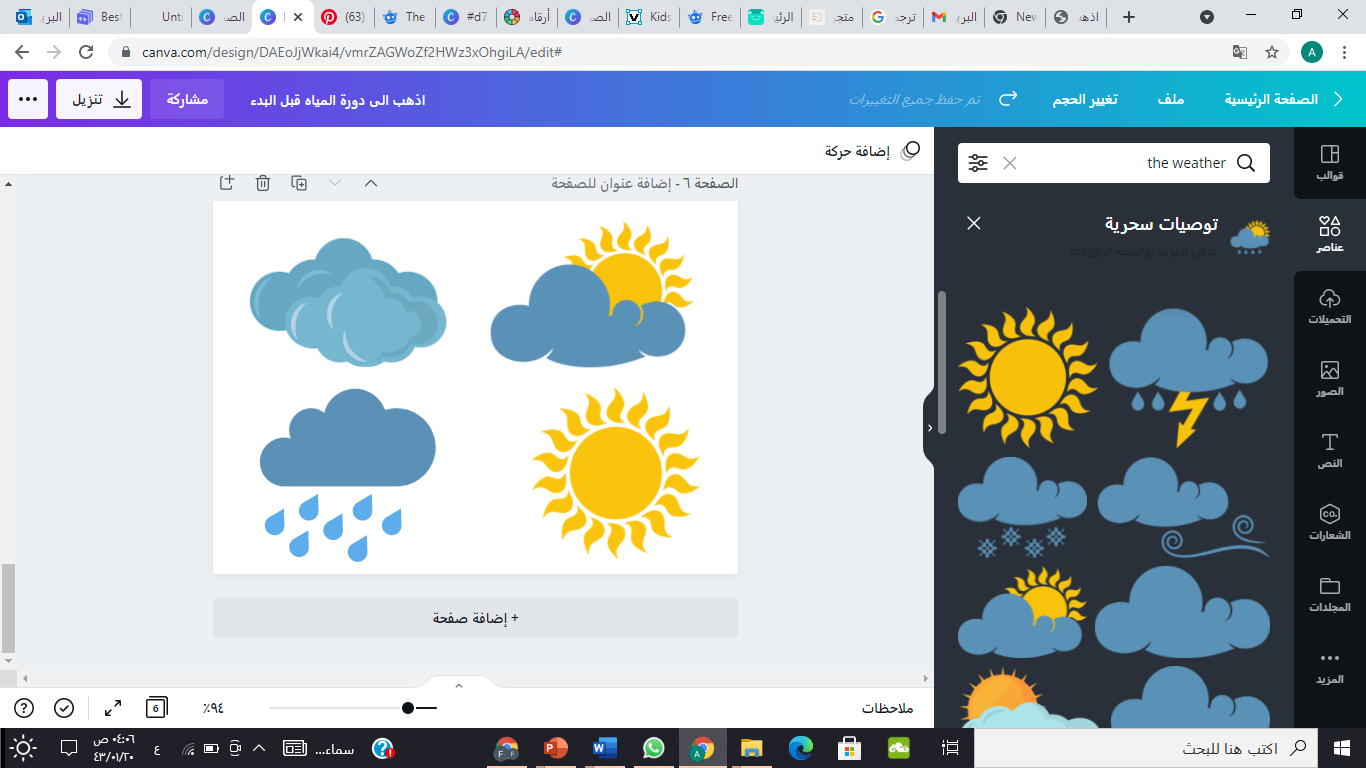 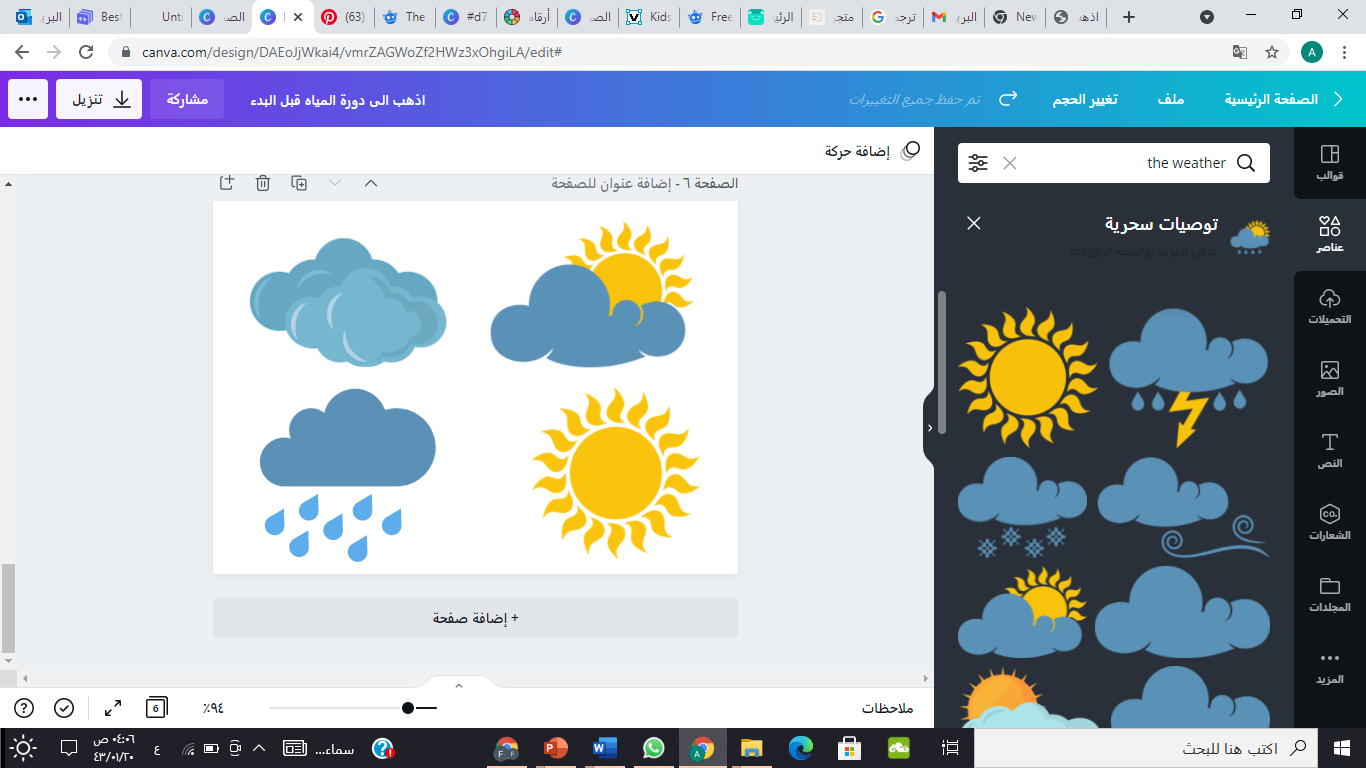 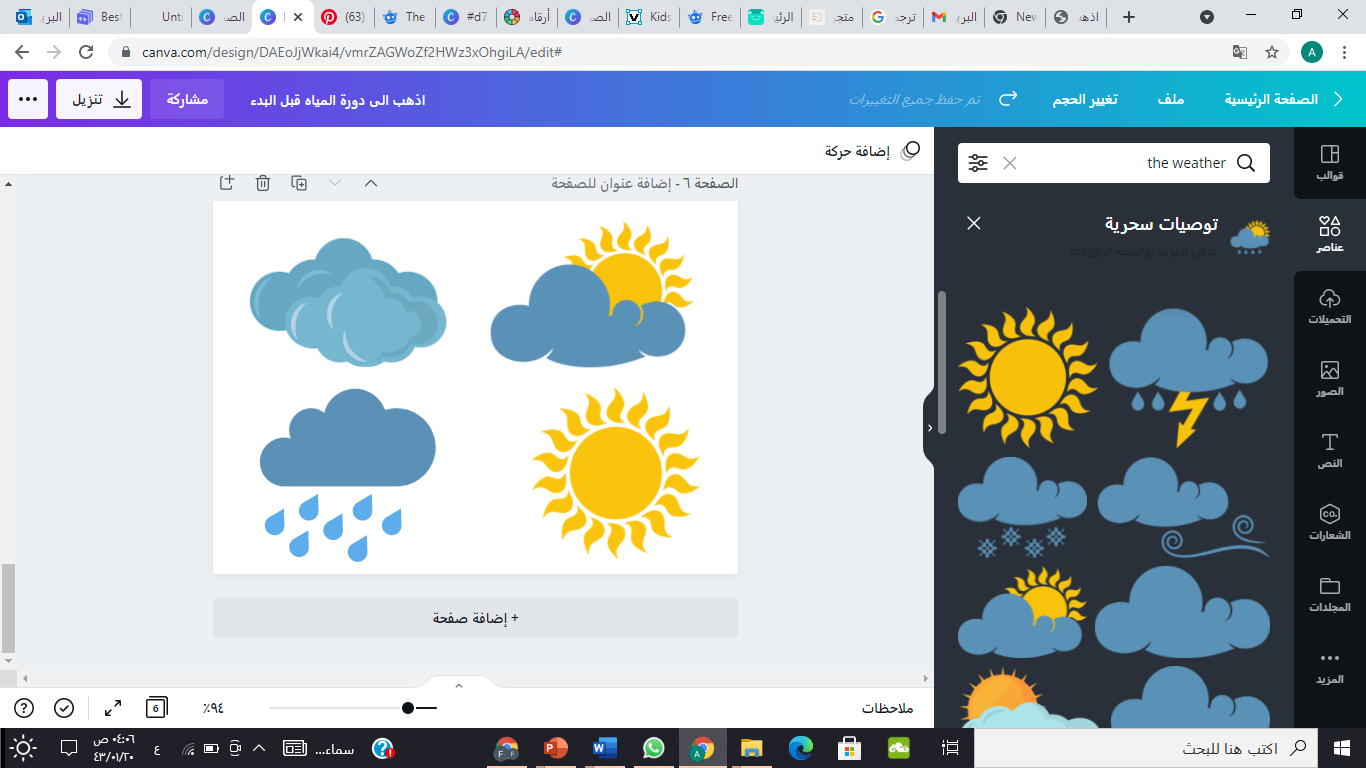 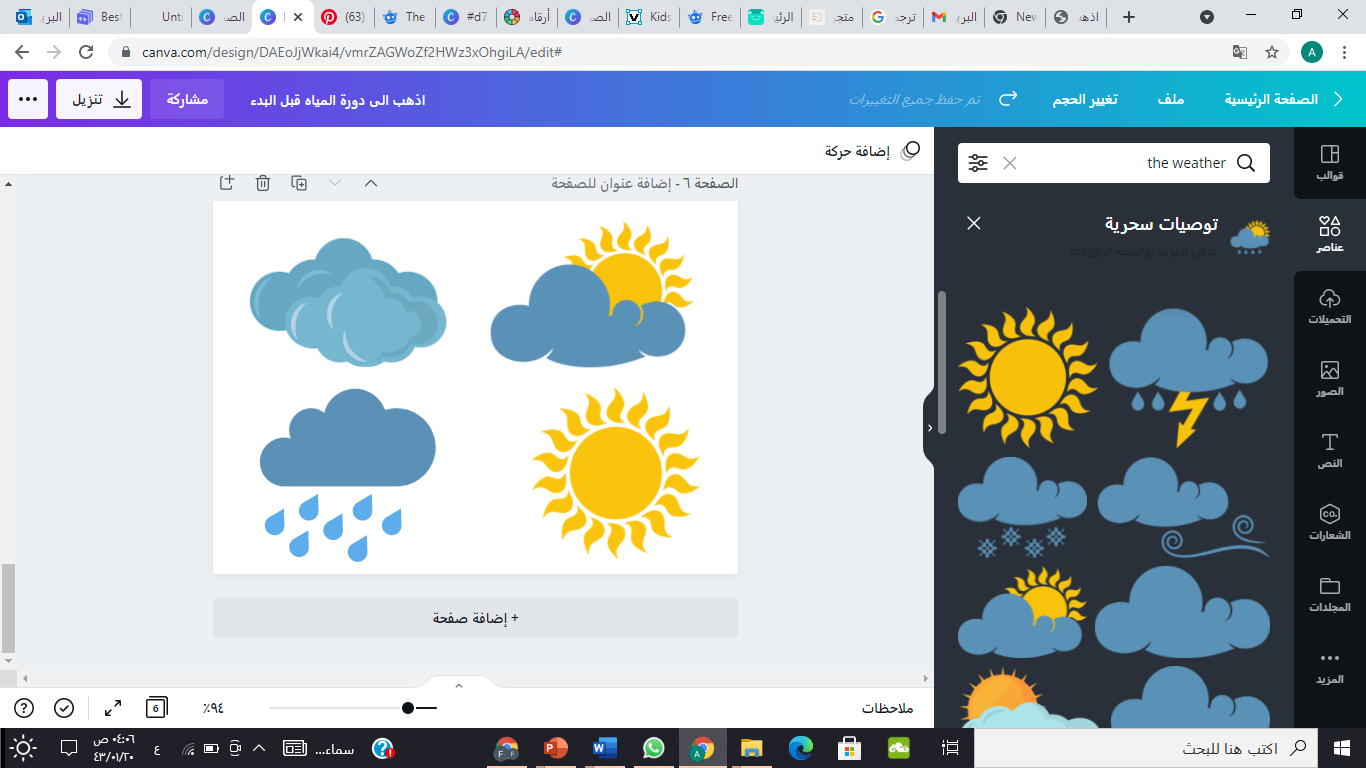 ممطر
غائم جزئي
غائم
مشمس
الربيع
الخريف
الصيف
الشتاء
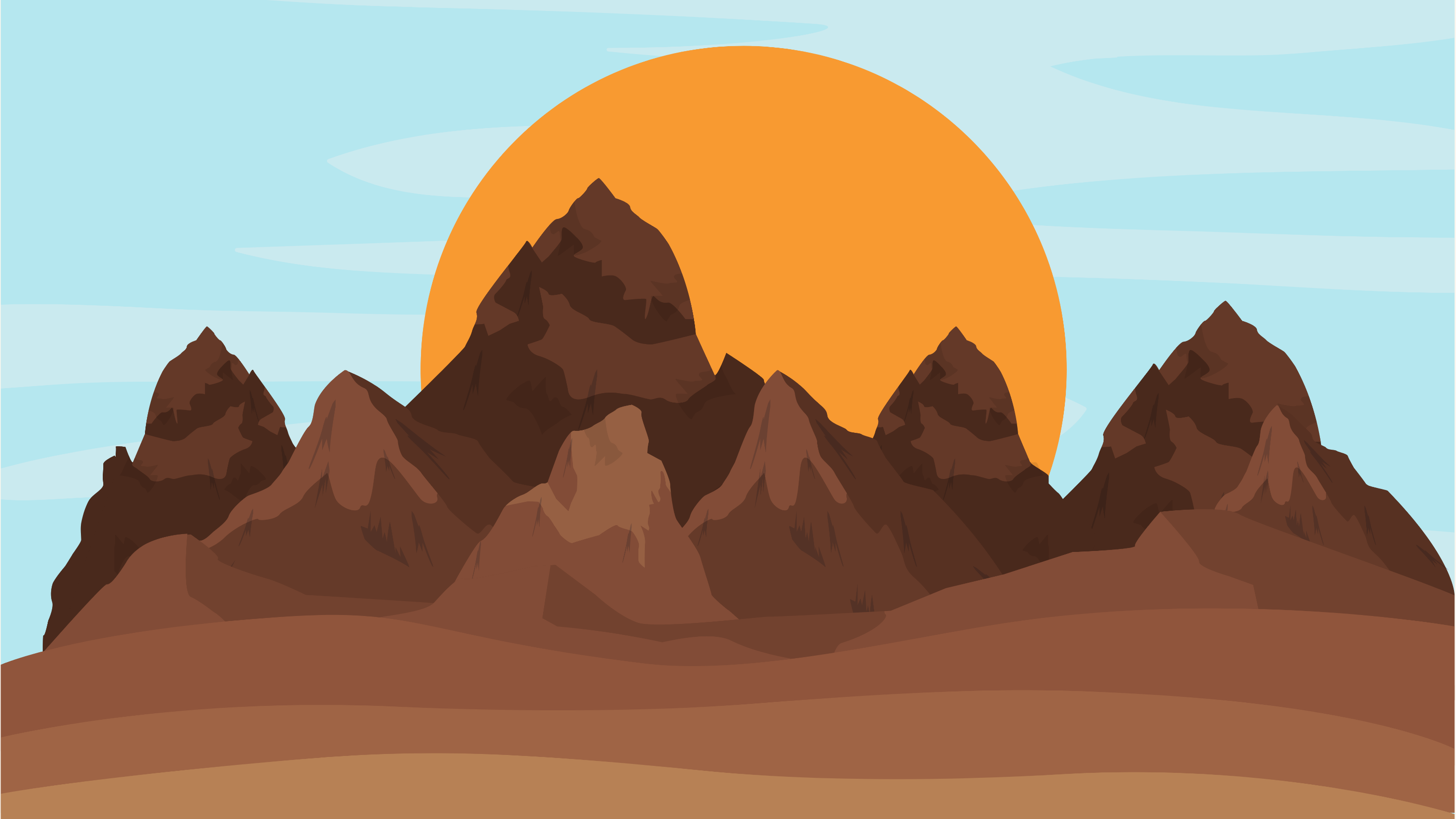 أنواع المواطن
الوحدة الثانية
الفصل الرابع
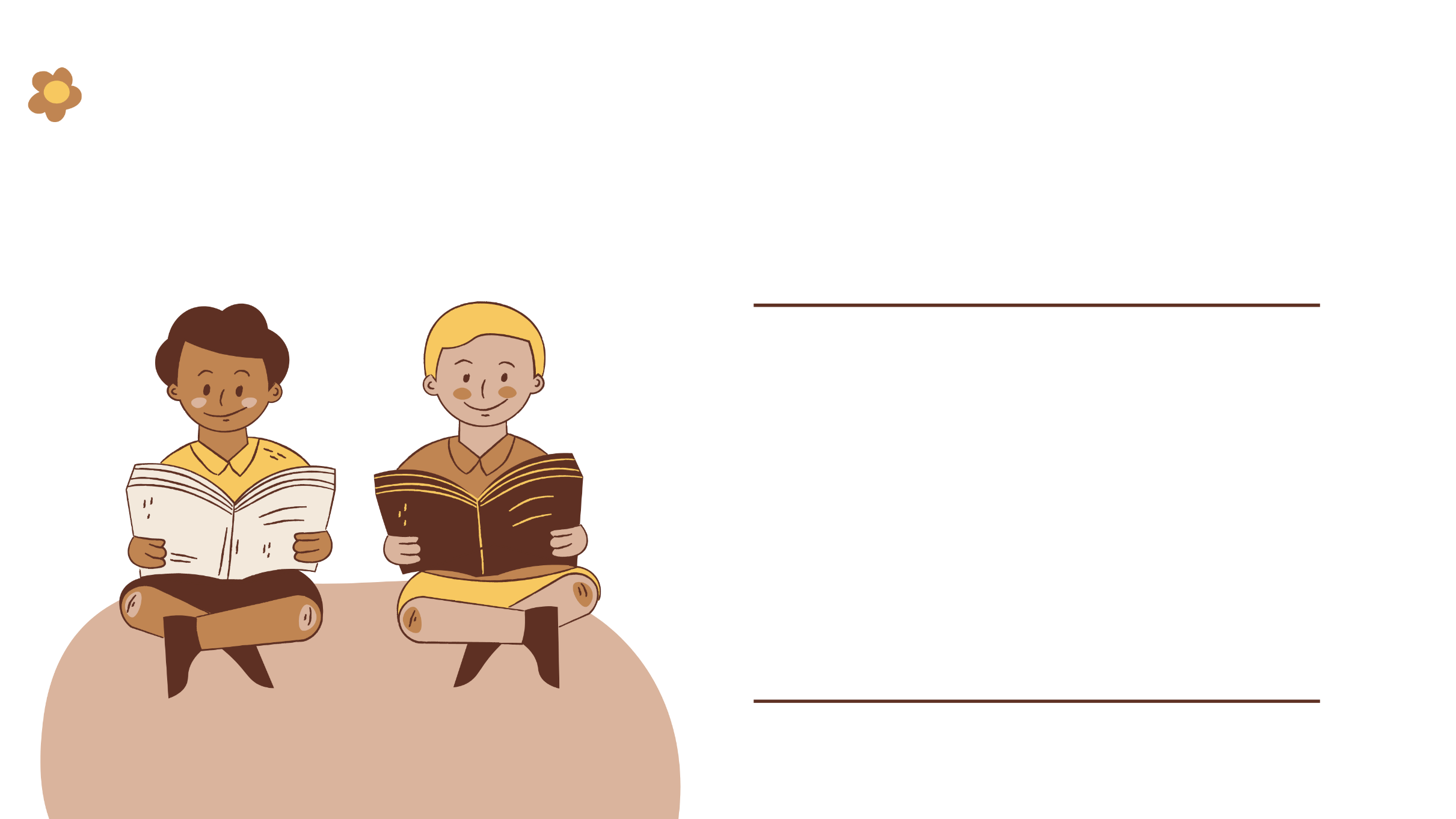 مفردات الفصل الرابع
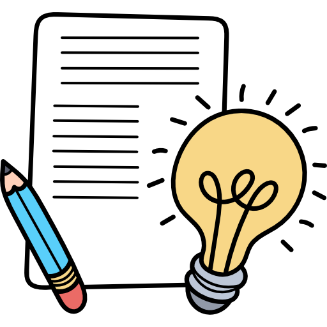 هيا لنتعرف يا أصدقائي على المفردات
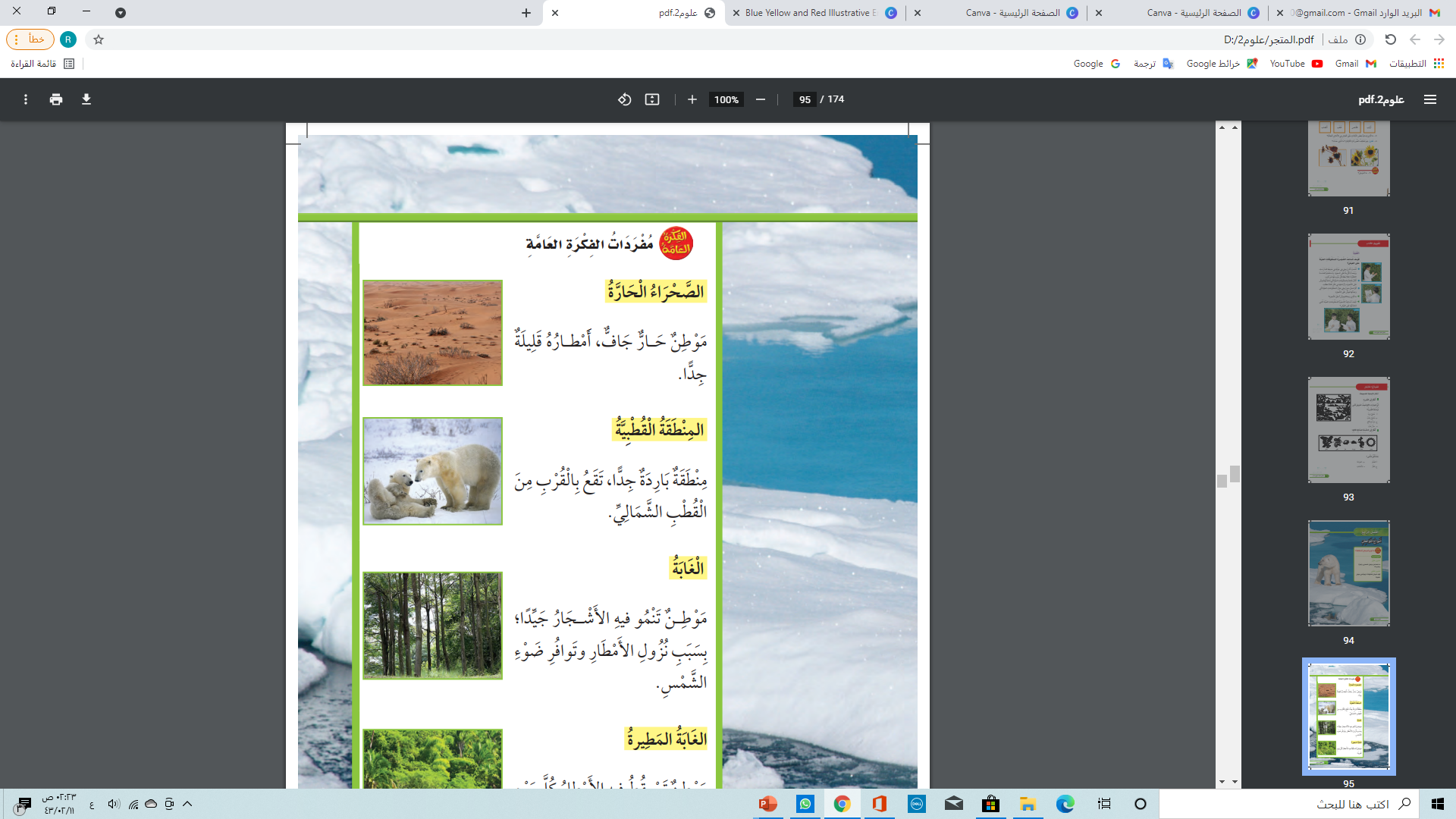 العودة للأسئلة
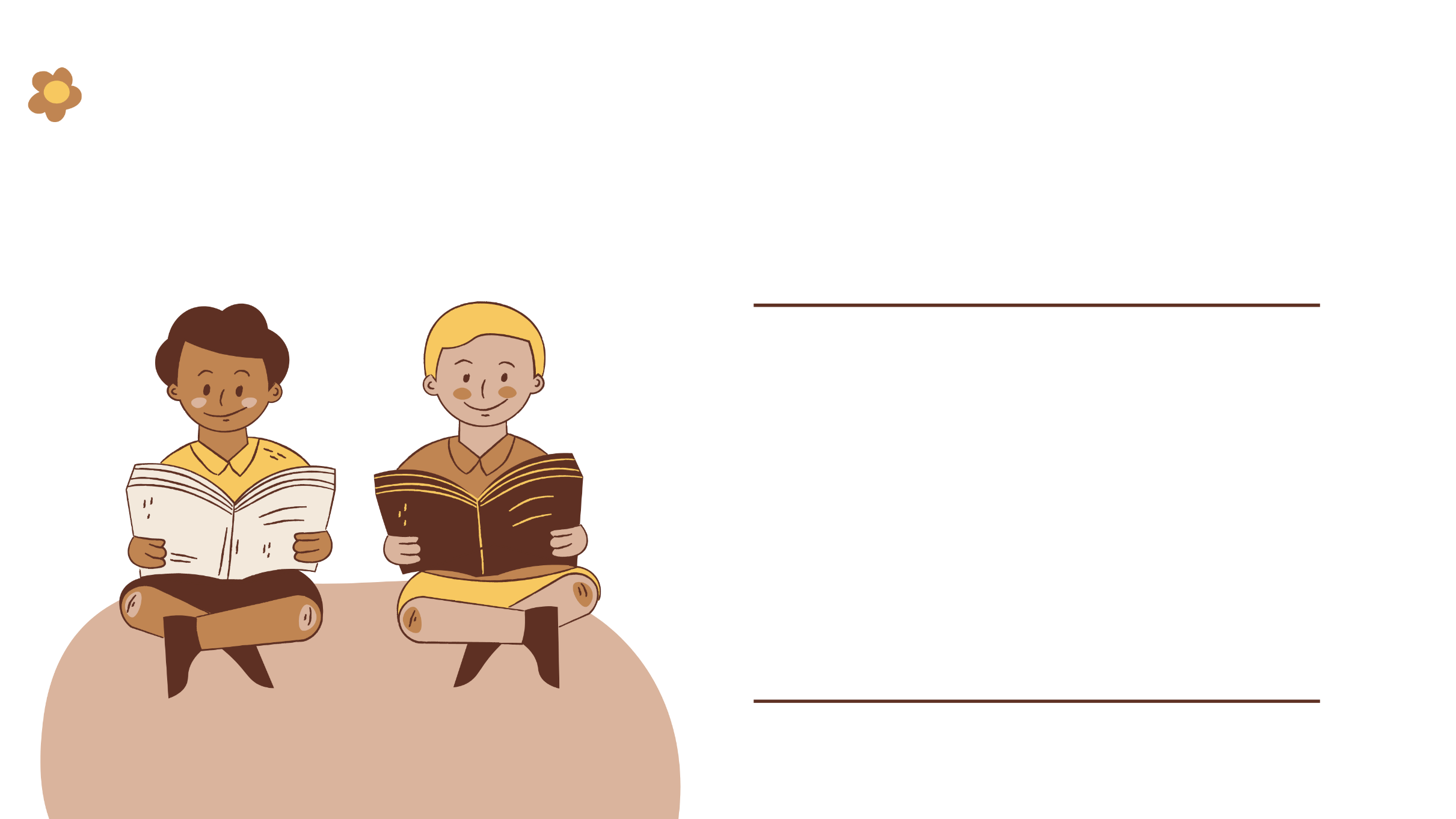 مفردات الفصل الرابع
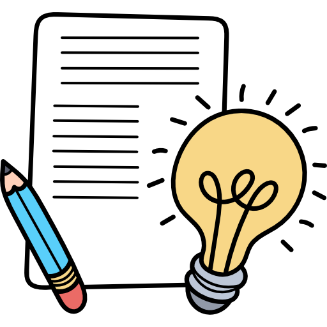 هيا لنتعرف يا أصدقائي على المفردات
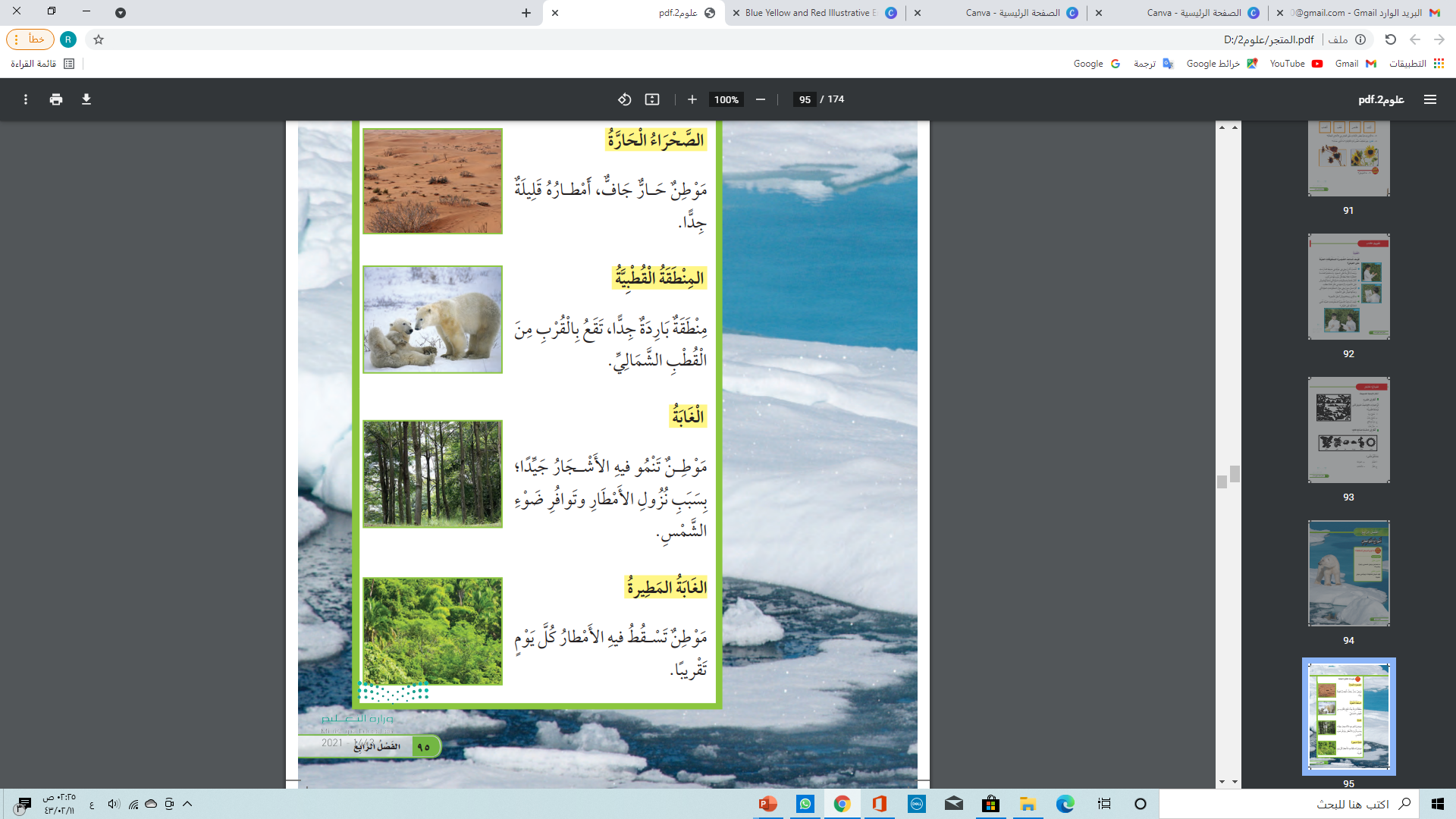 العودة للأسئلة
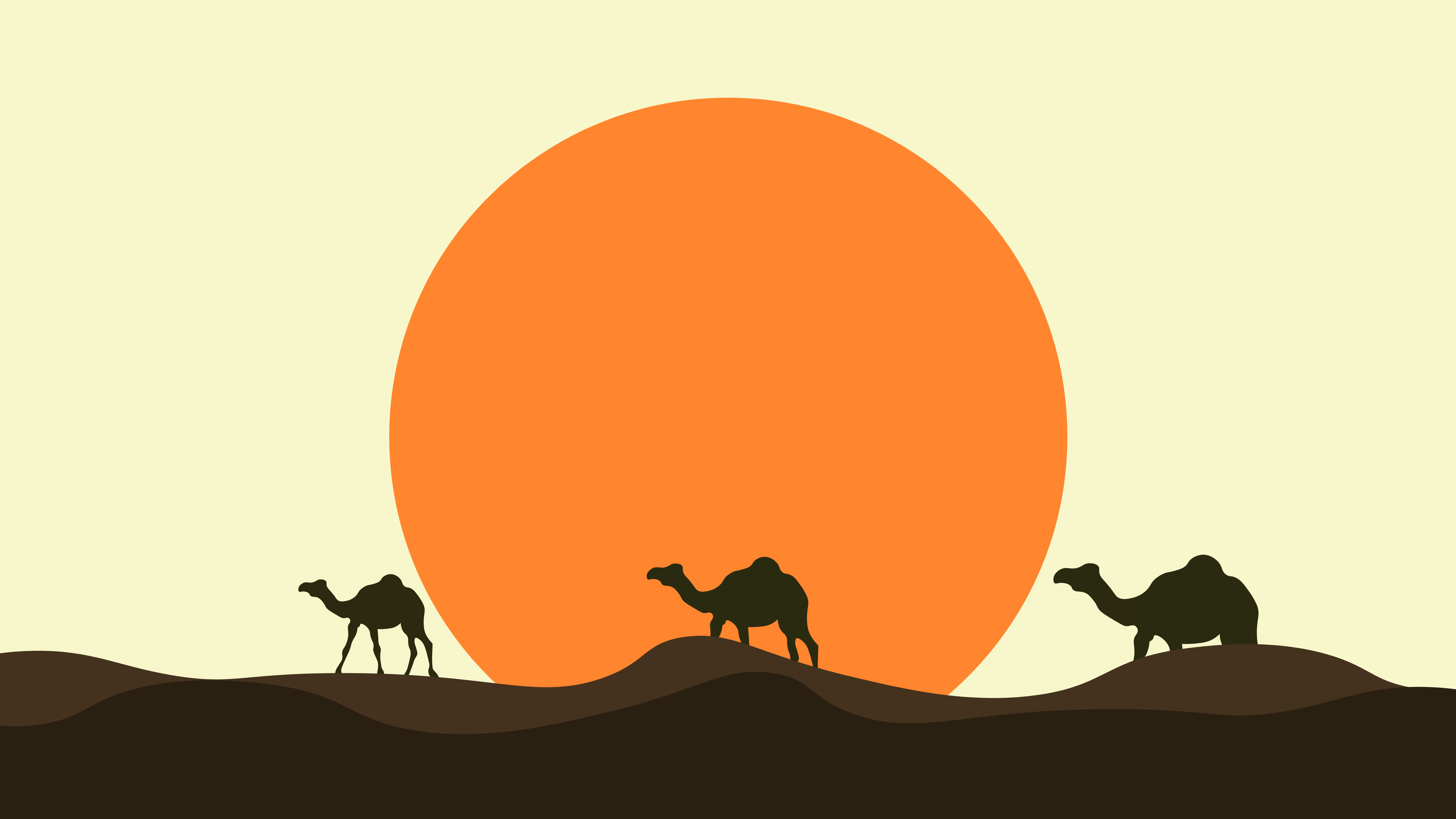 الدرس الأول
الصَّحَارِي الحَارَّةُ والبَارِدَةُ
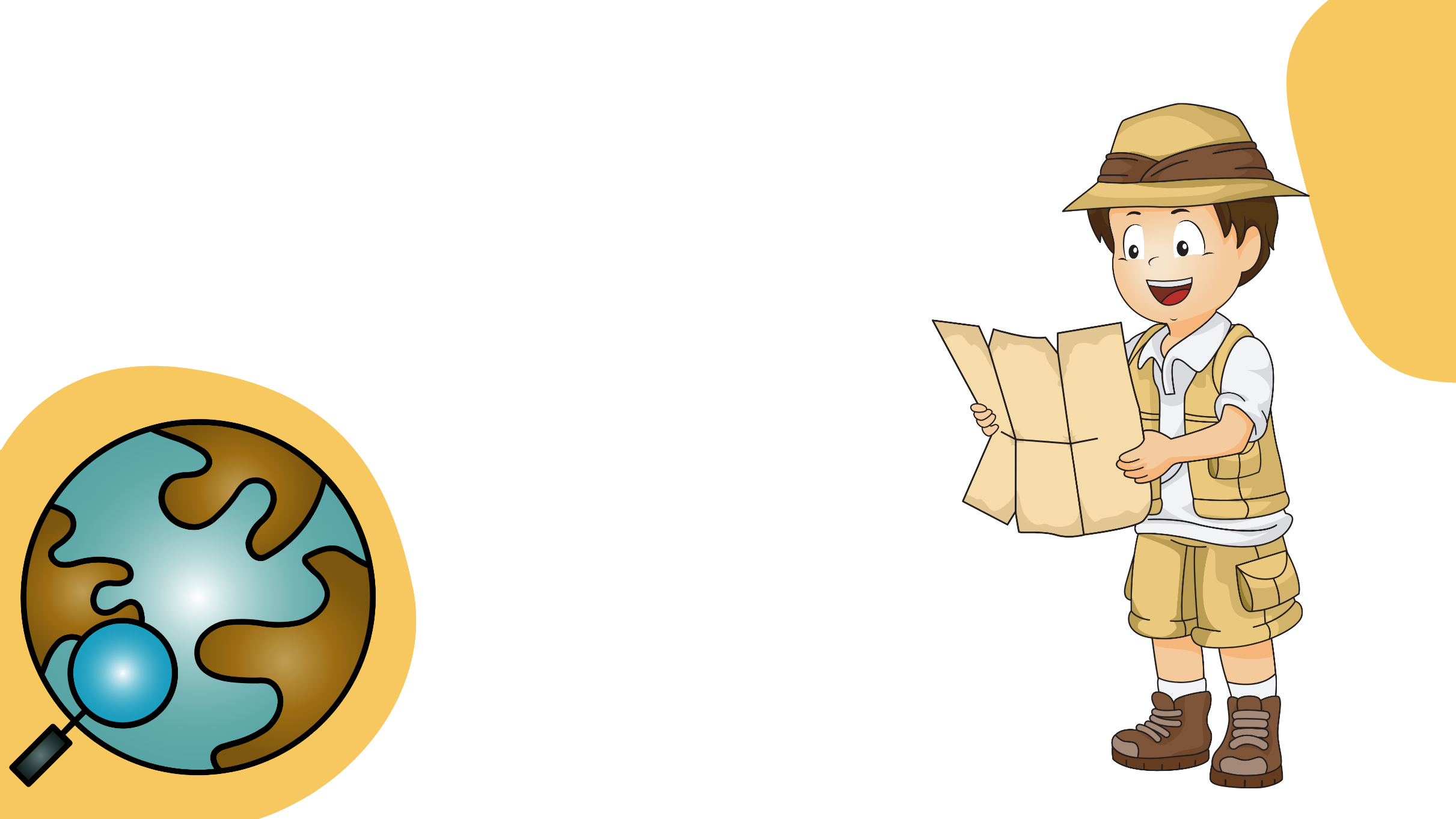 أنظر وأتساءل
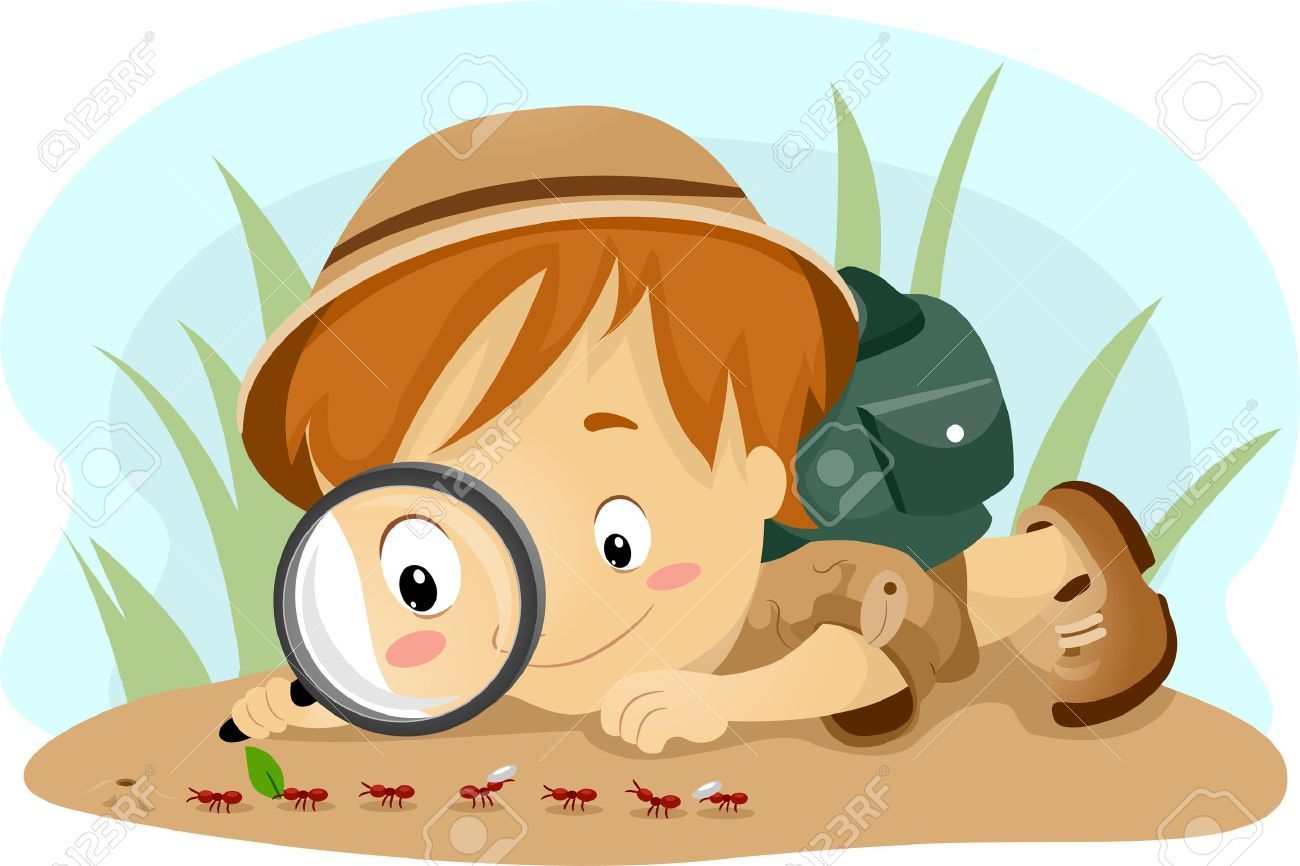 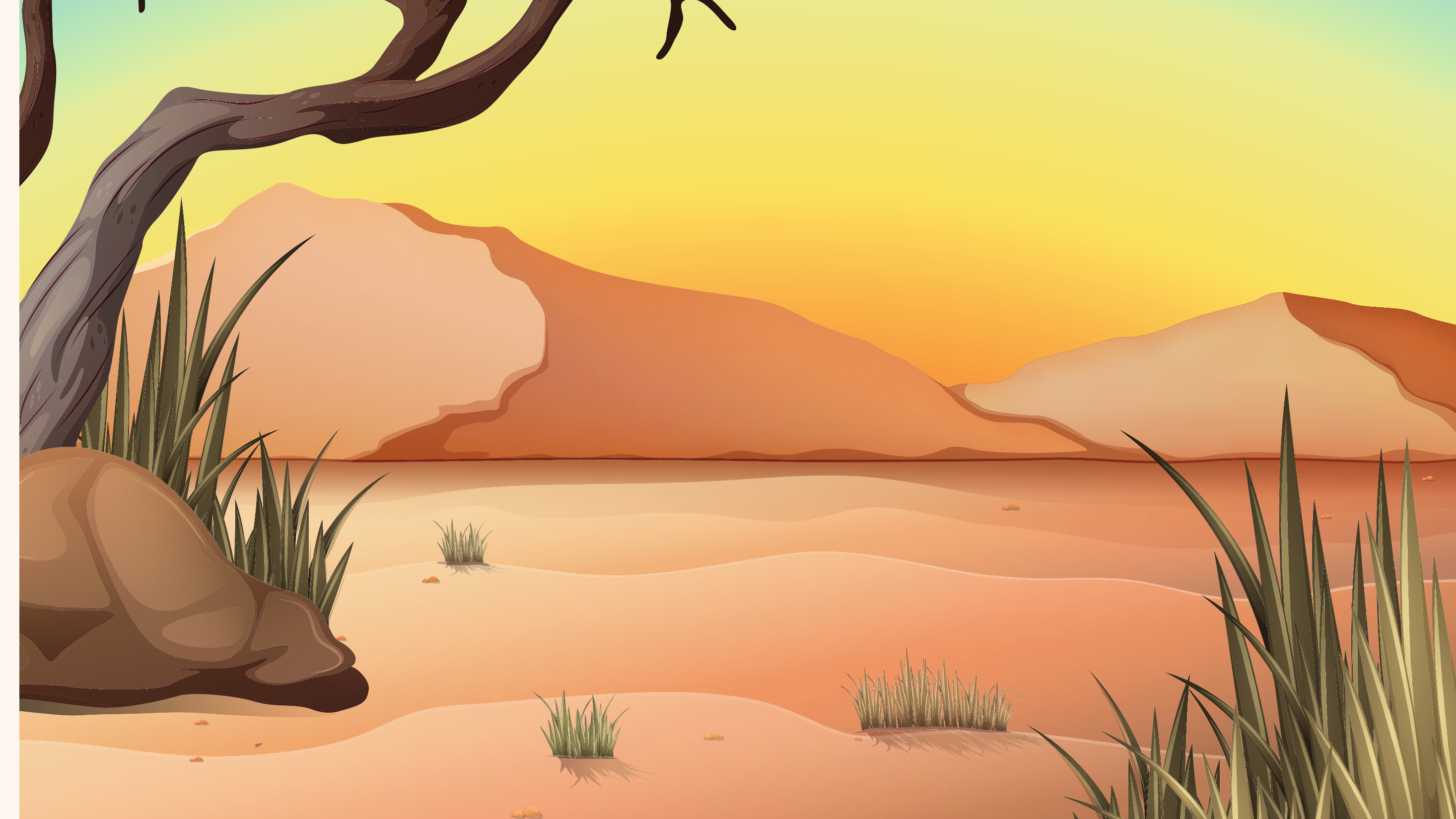 كيف تبقى هذه النباتات حية؟
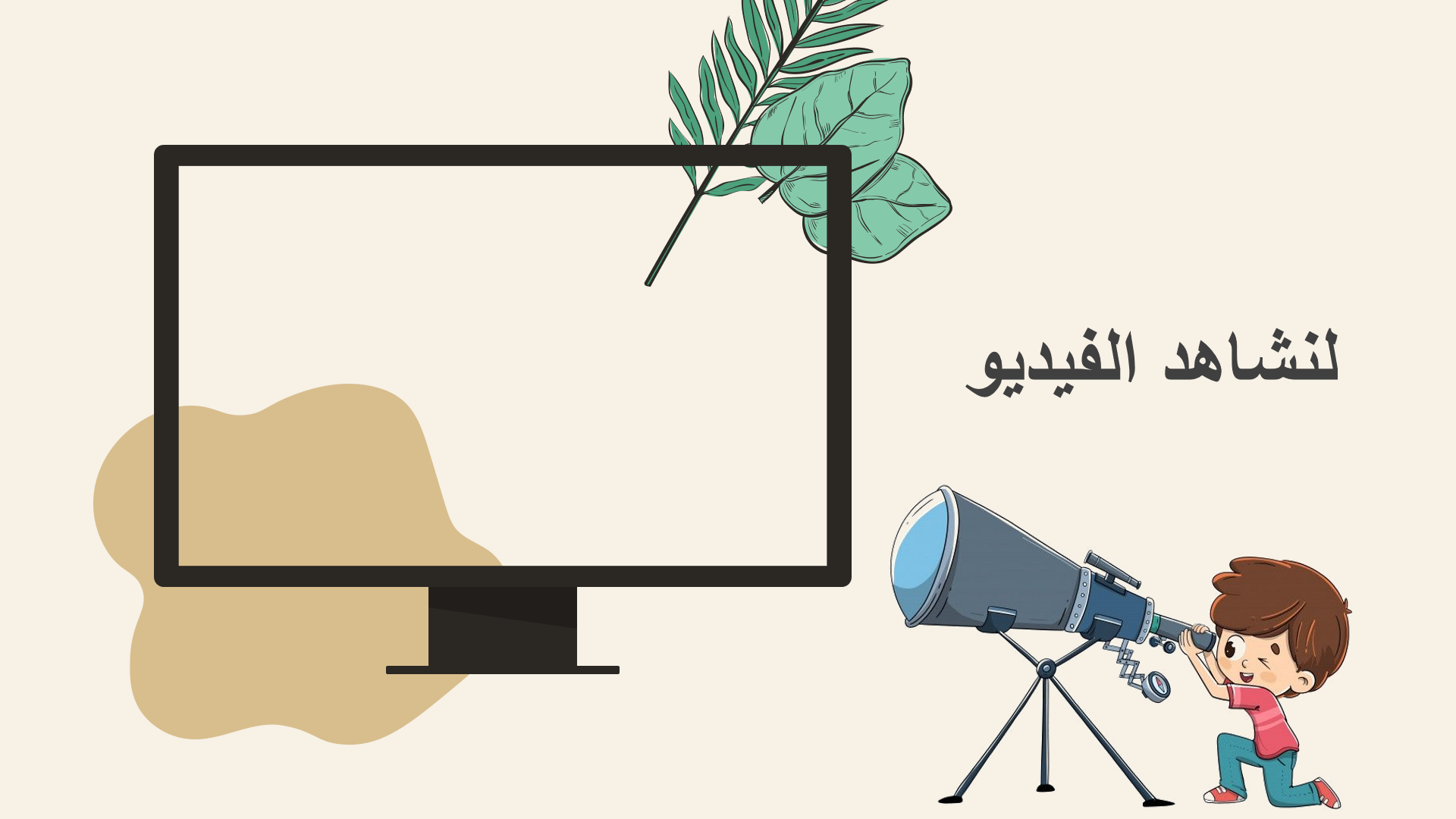 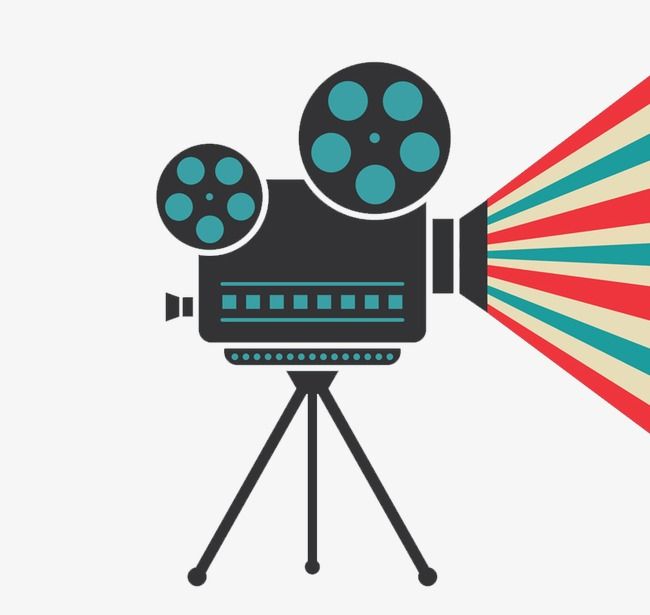 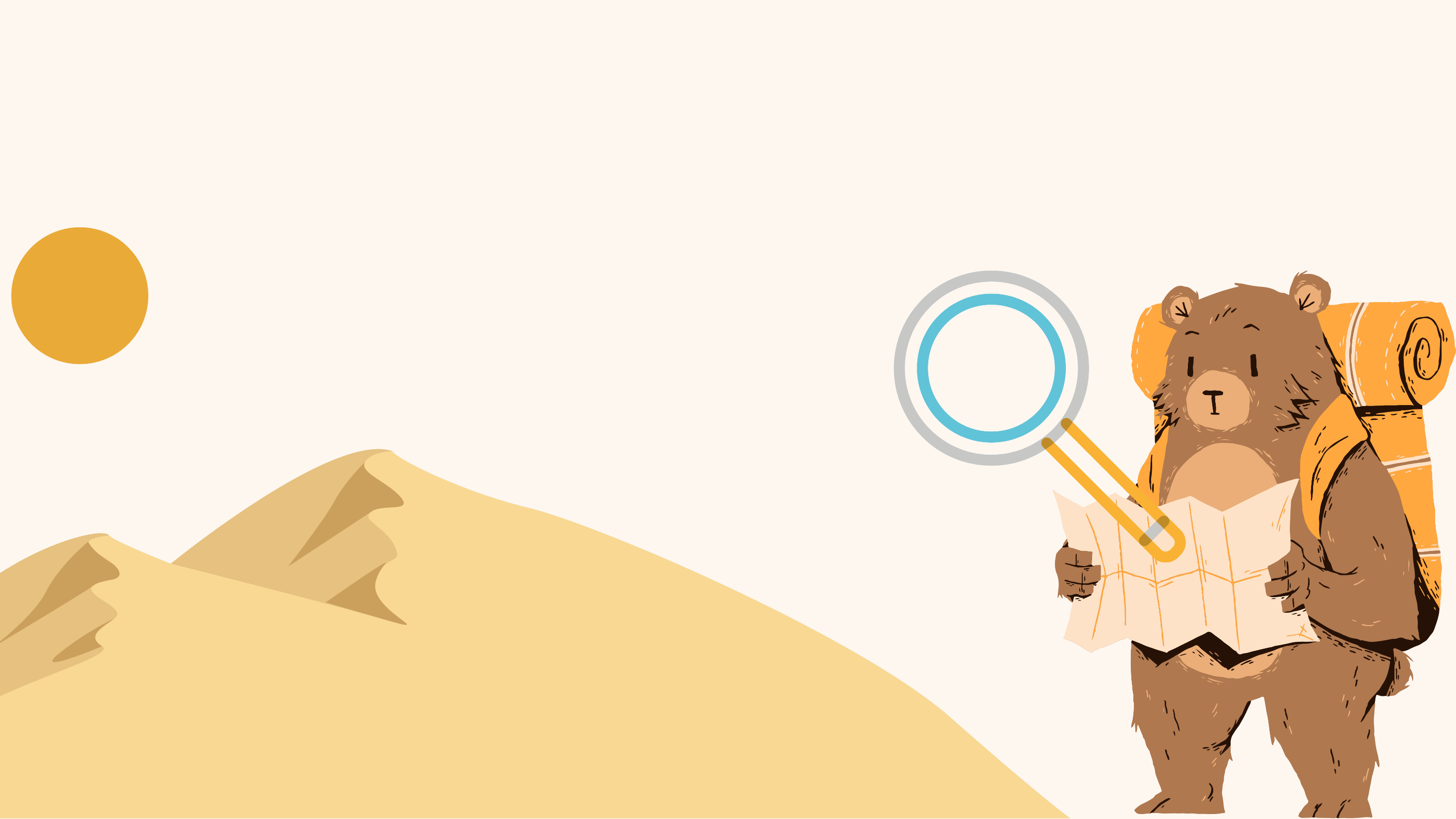 أستكشف
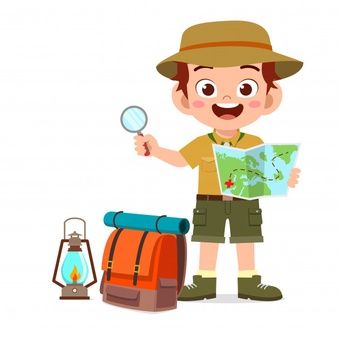 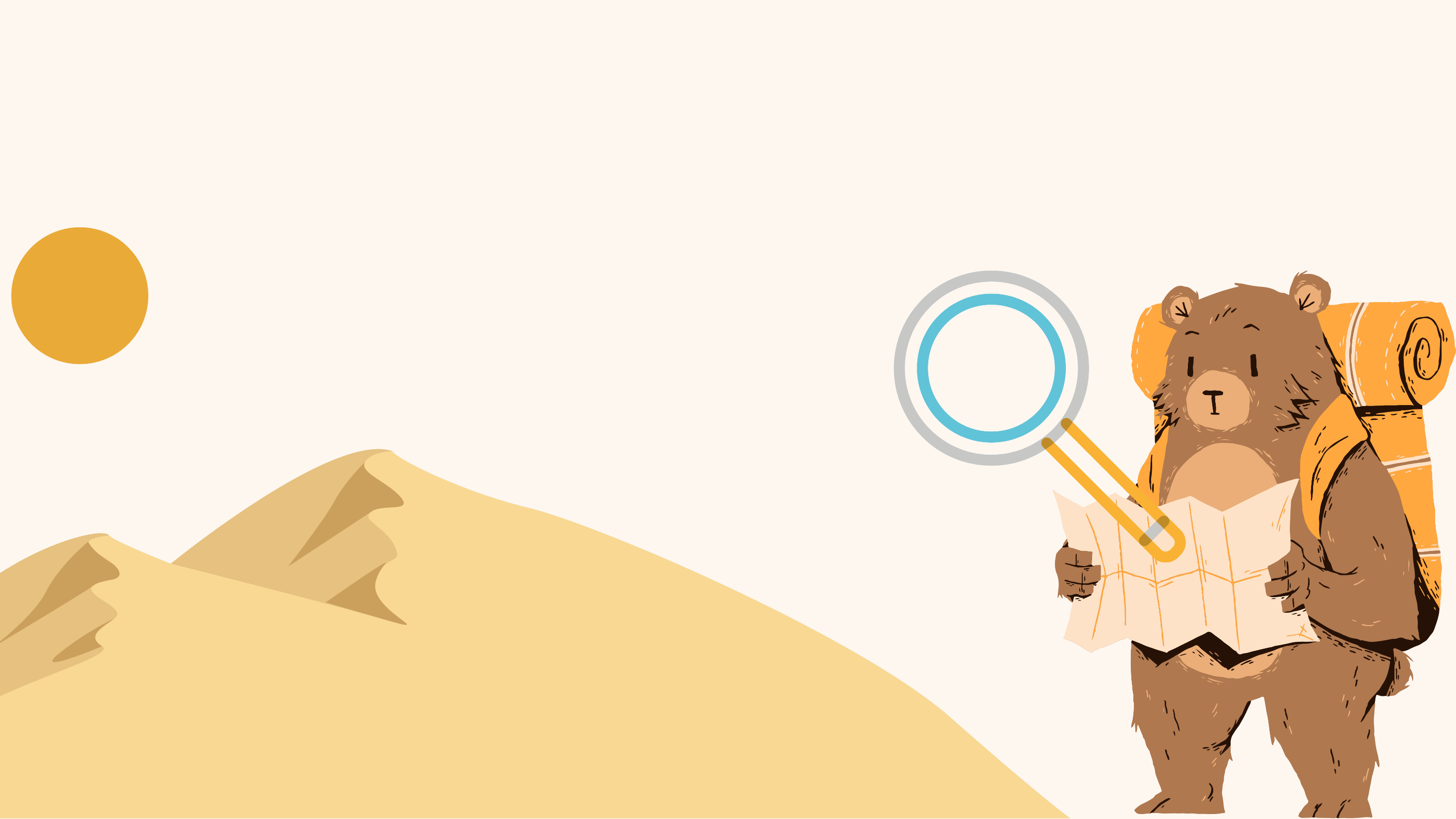 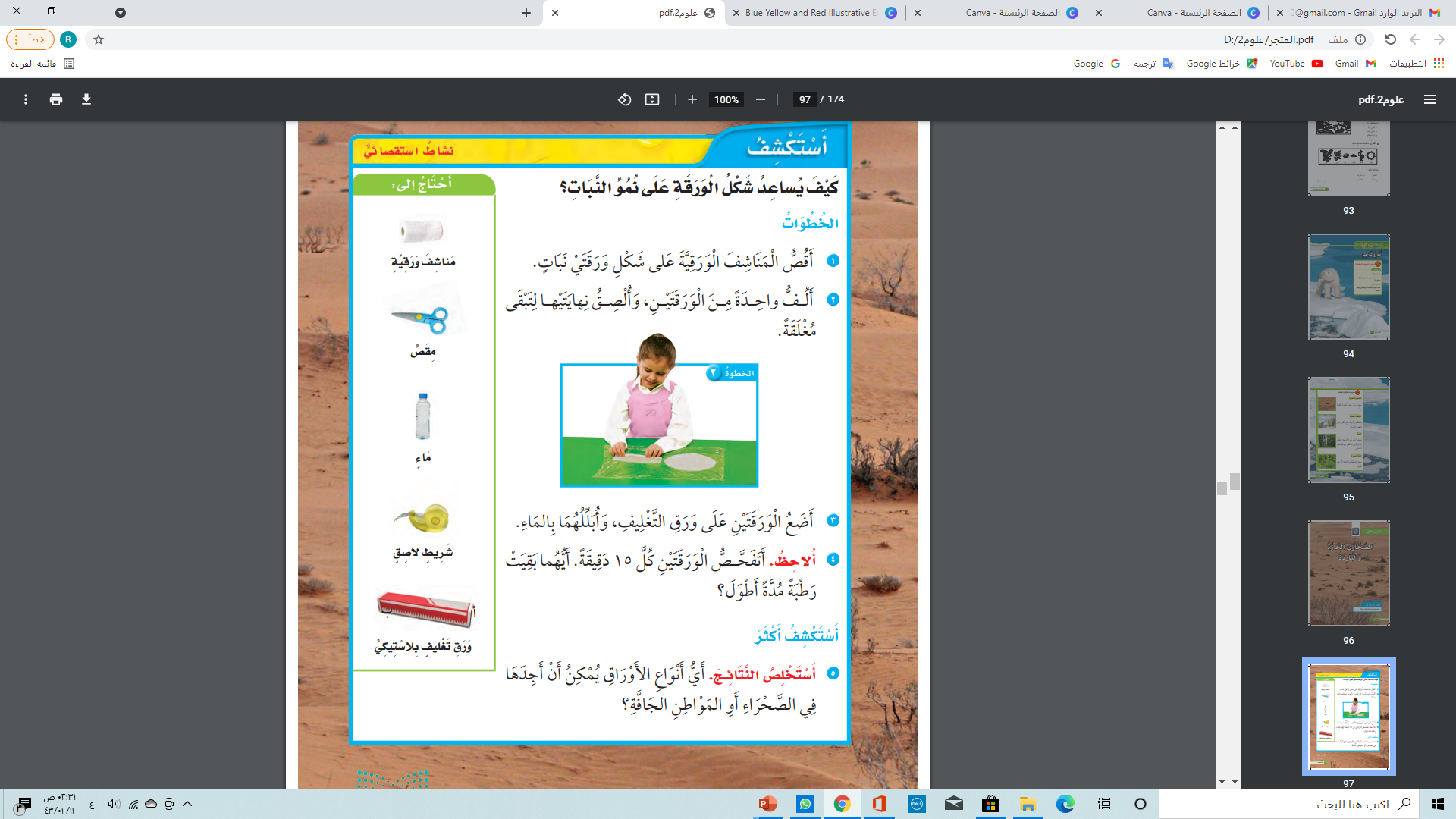 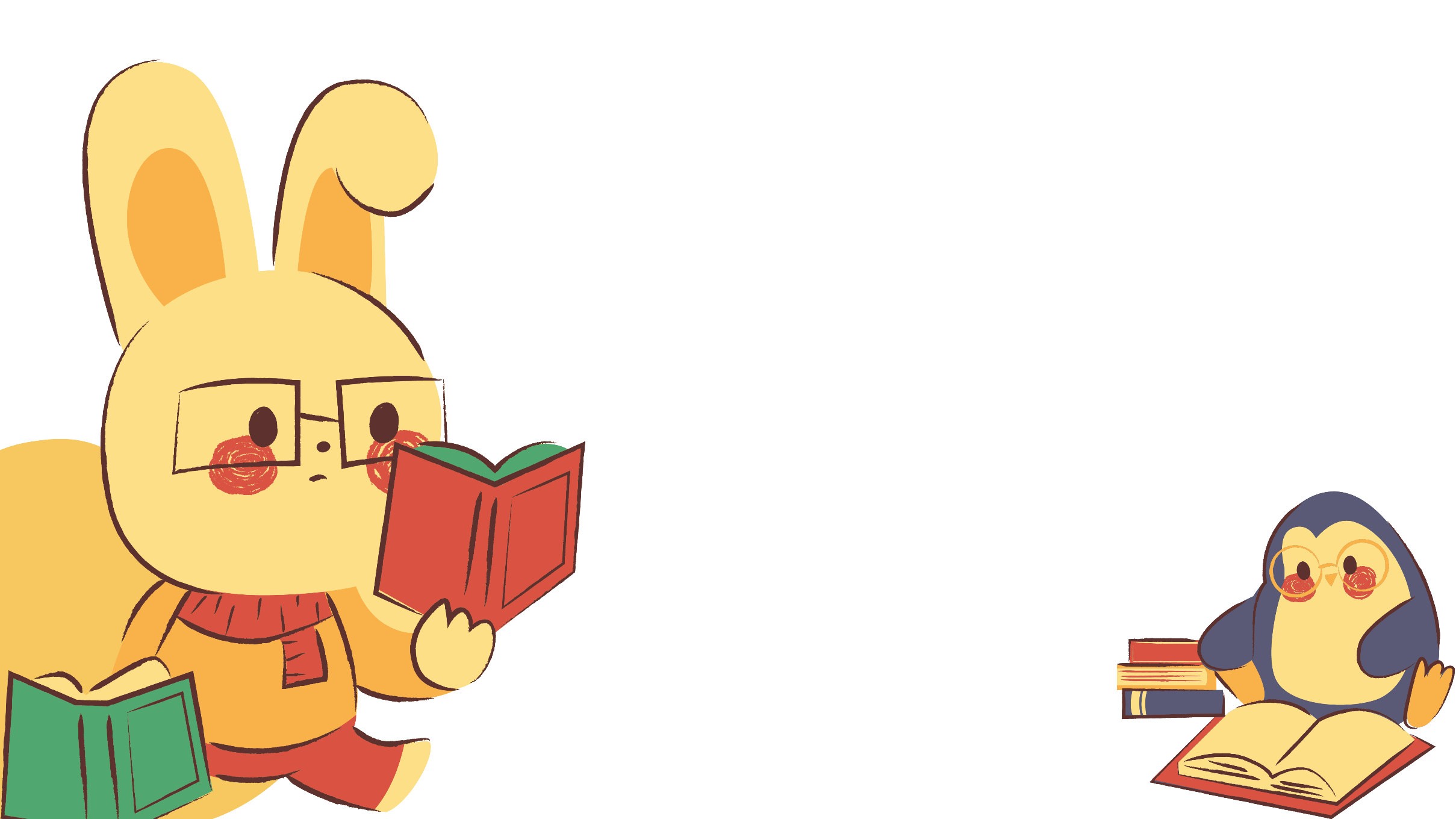 أقرأ وأتعلم
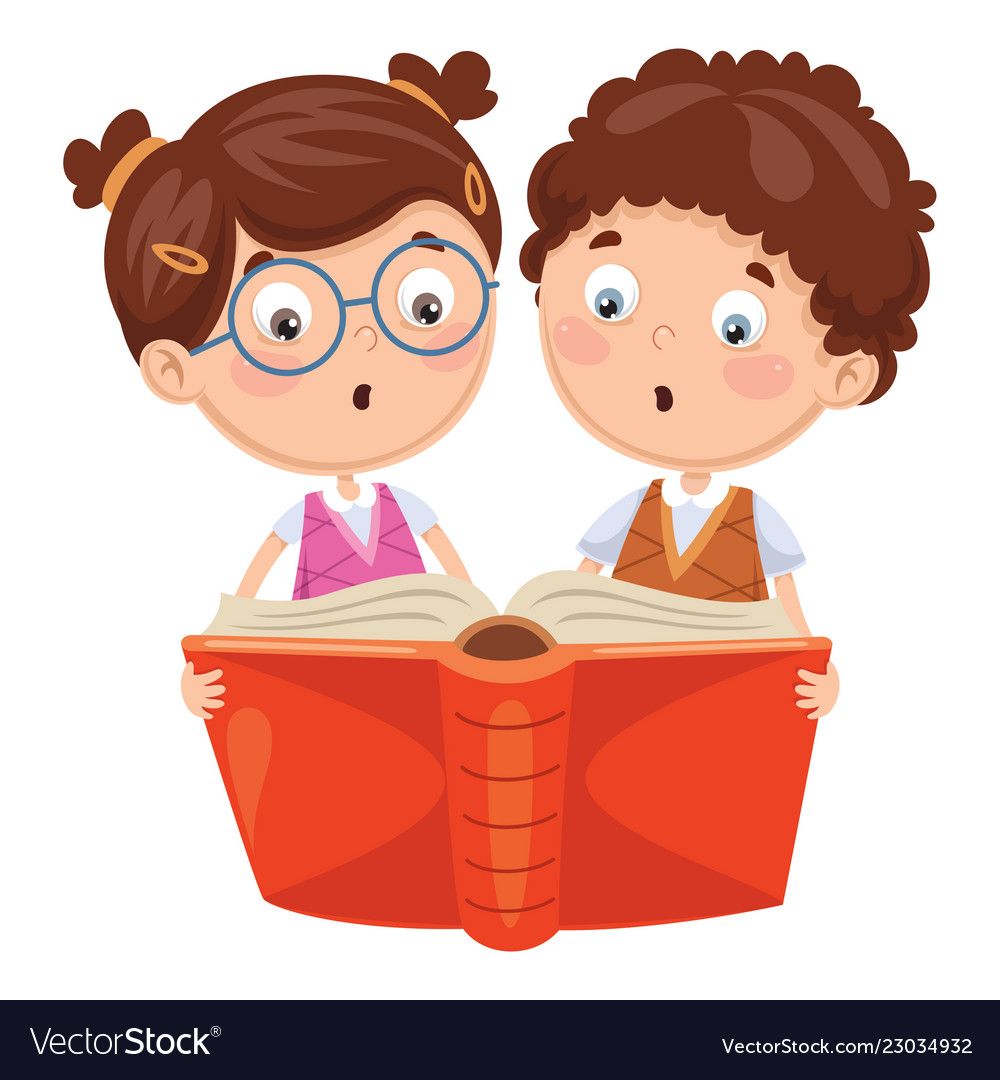 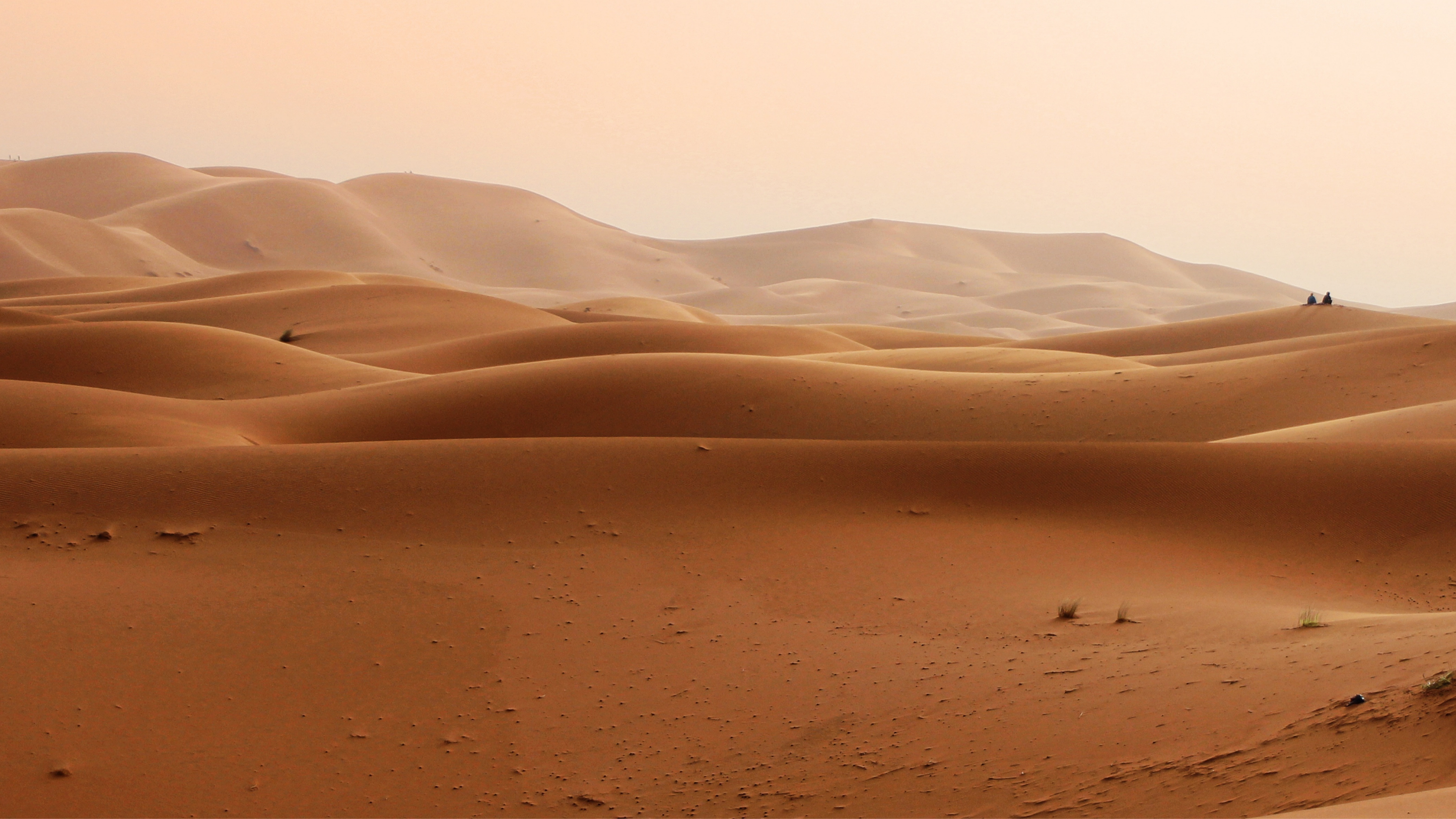 ما الصَّحراء الحارةُ؟
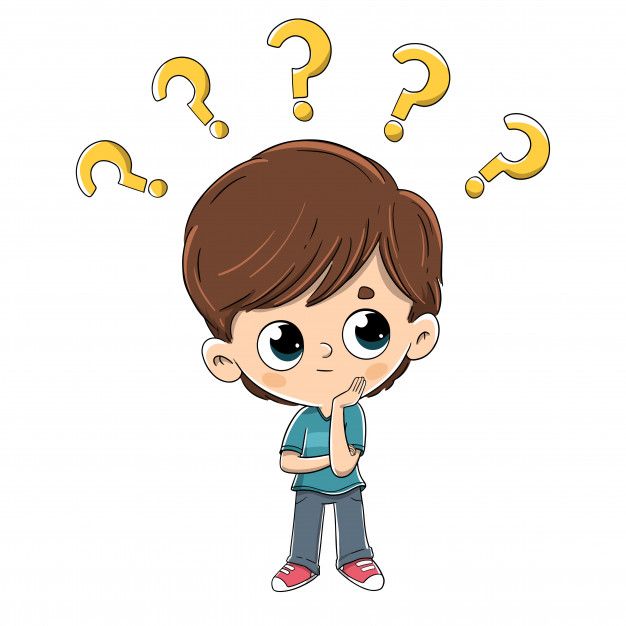 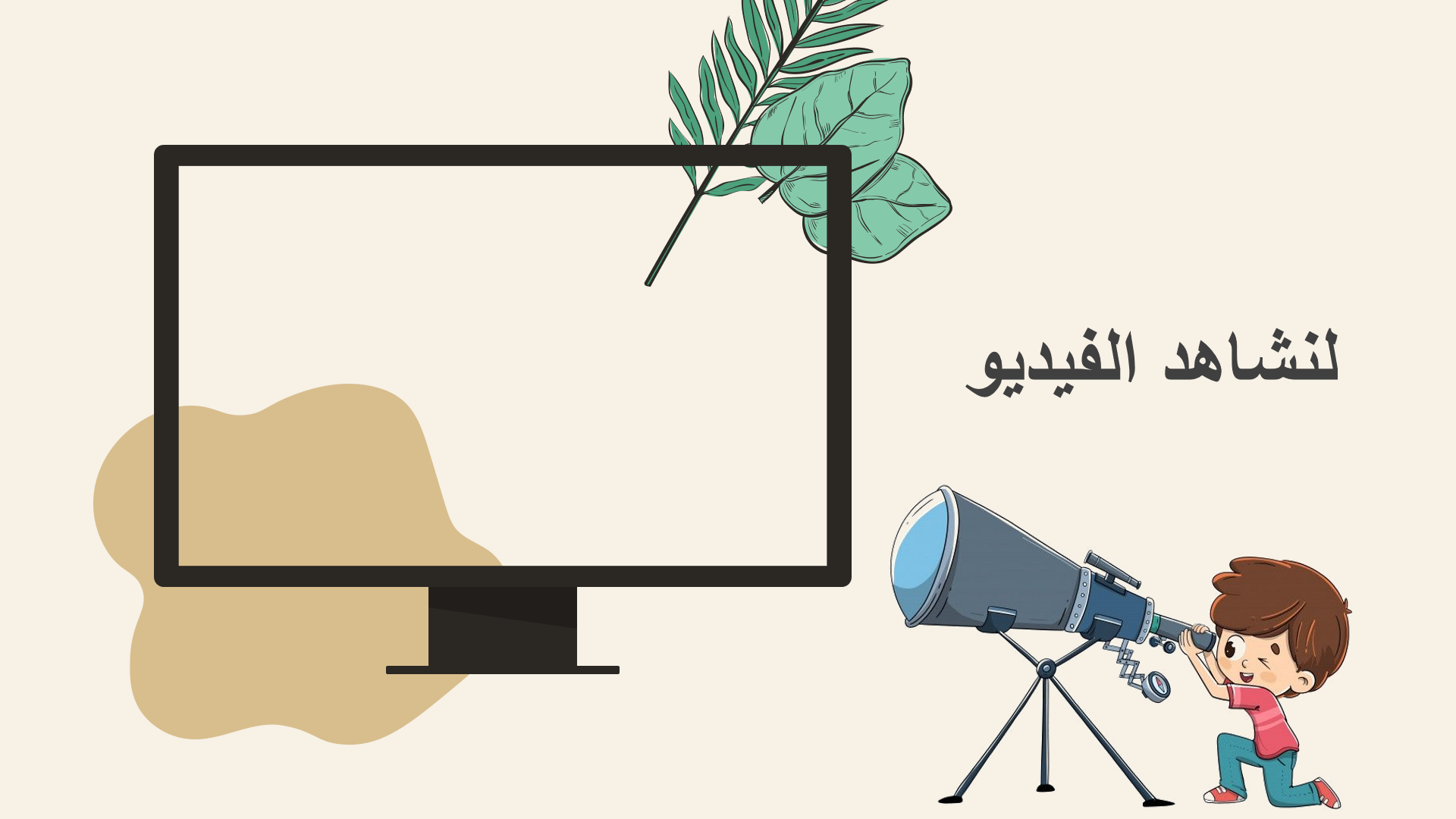 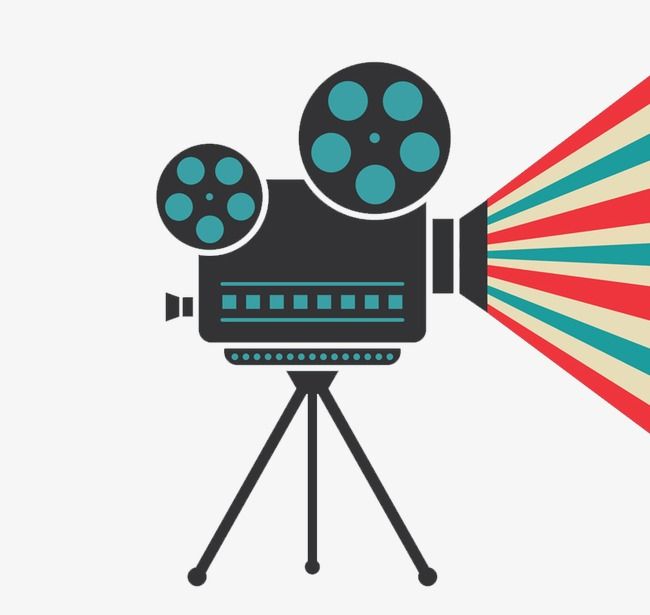 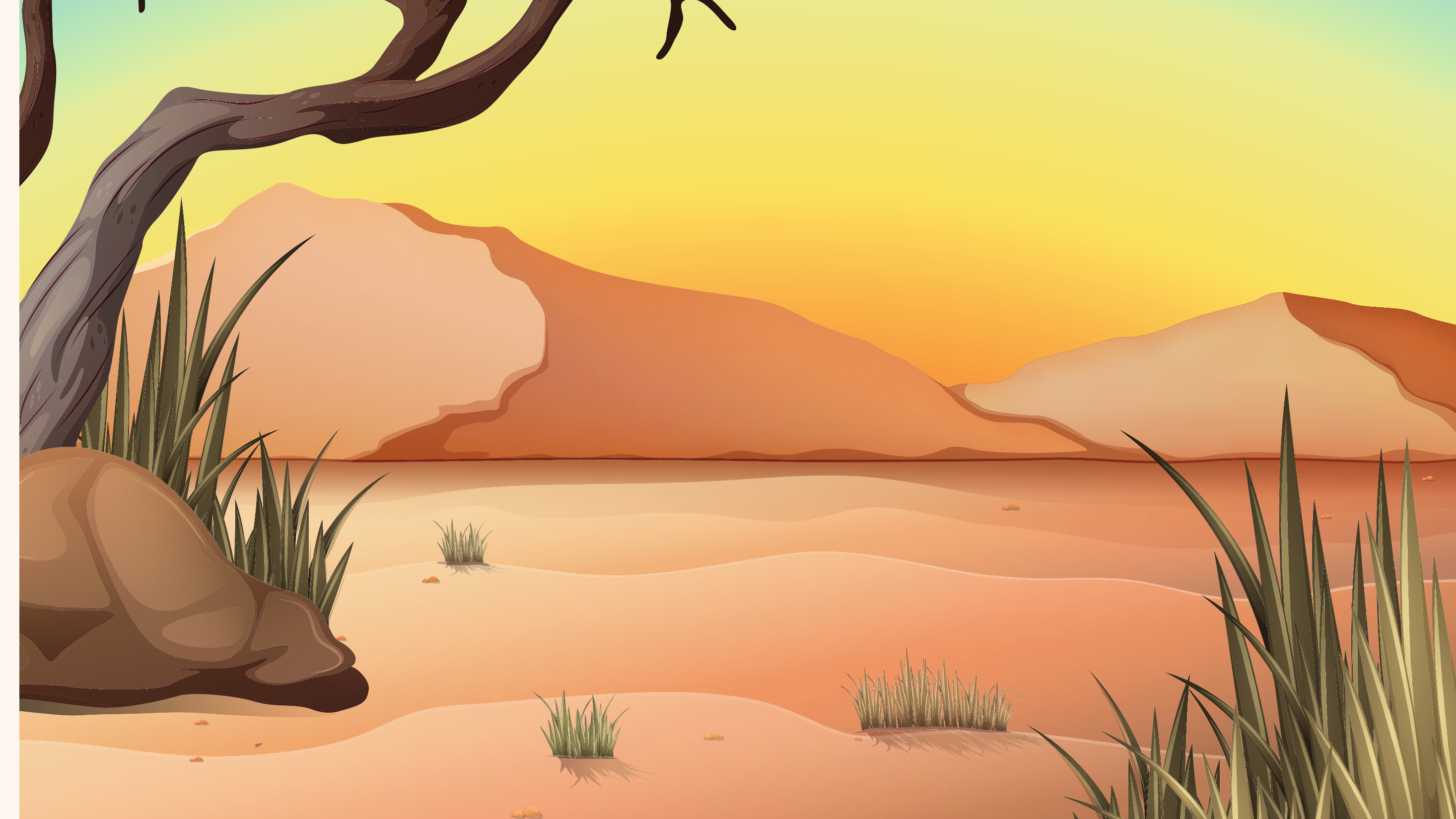 ما الصحراء الحارةُ؟
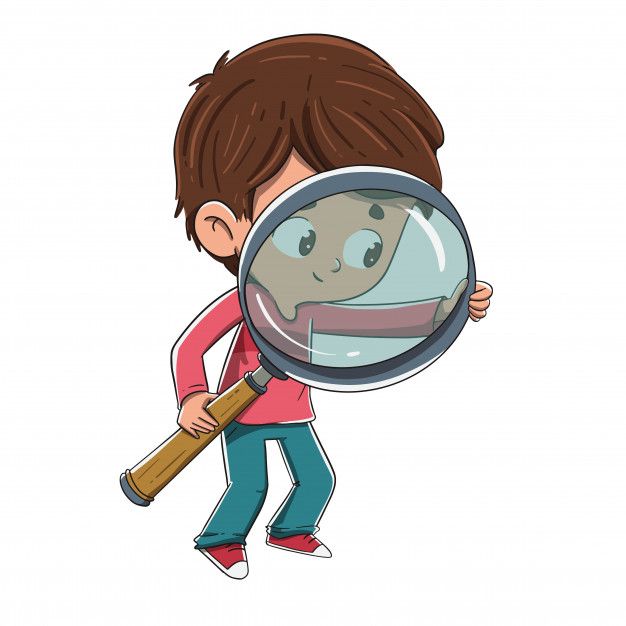 الصحراء الحارة موطن جاف، أمطار قليلة جدًا 
الصحاري الحارة باردة ليلًا وحارة نهارًا و تربتها رملية وصخرية ينمو فيها نبات الصبار والأعشاب
جعل الله تعالى للنباتات الصحراوية سيقانًا وأوراقًا تستطيع أن تخزن الماء ولبعضها جذور تنتشر قريبة من سطح التربة أو تمتد عميقًا بحثًا عن الماء 
كما تلتف بعض الأوراق خلال النهار حتى لا تتعرض لضوء الشمس
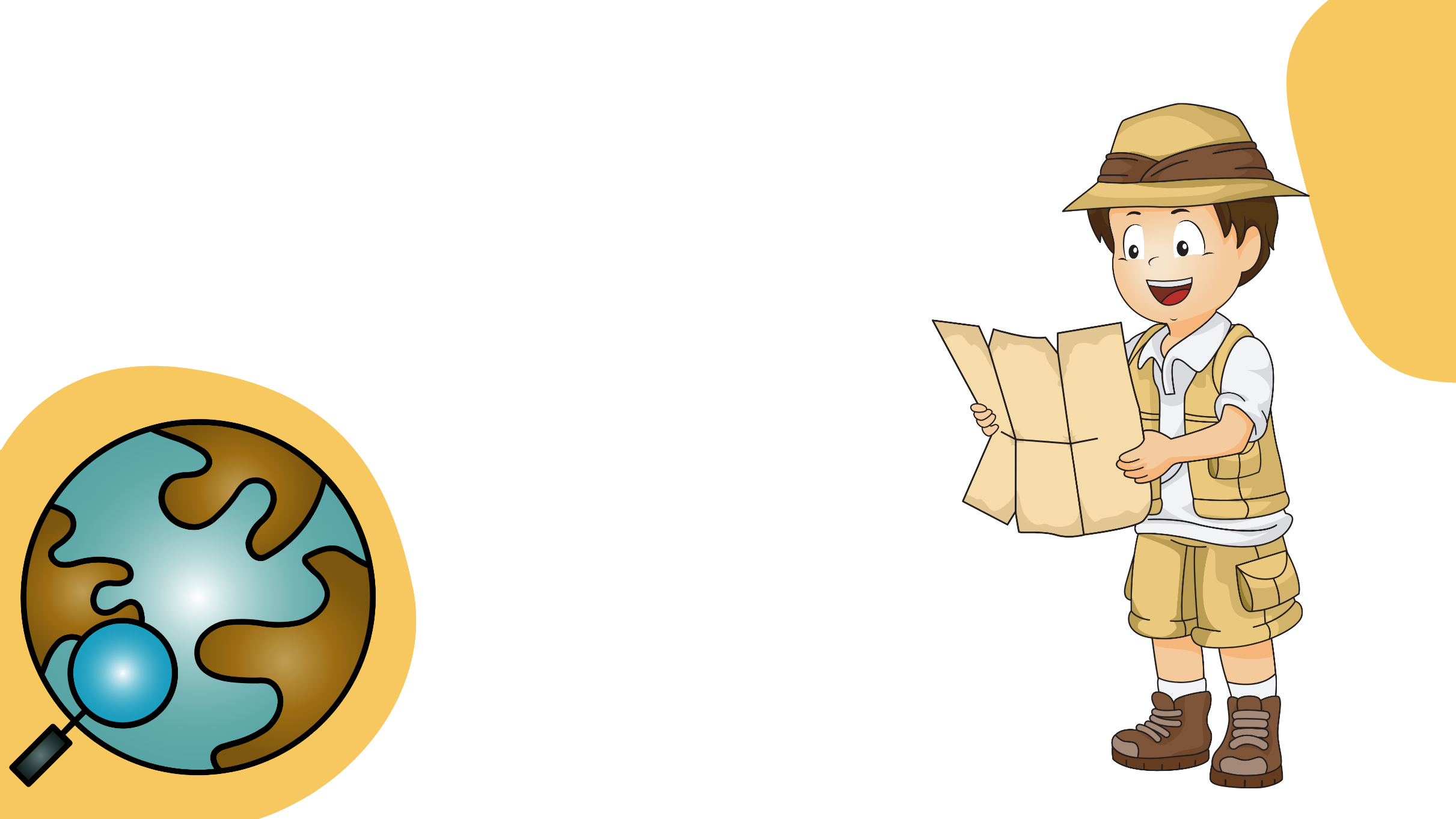 أقرأ الشكل
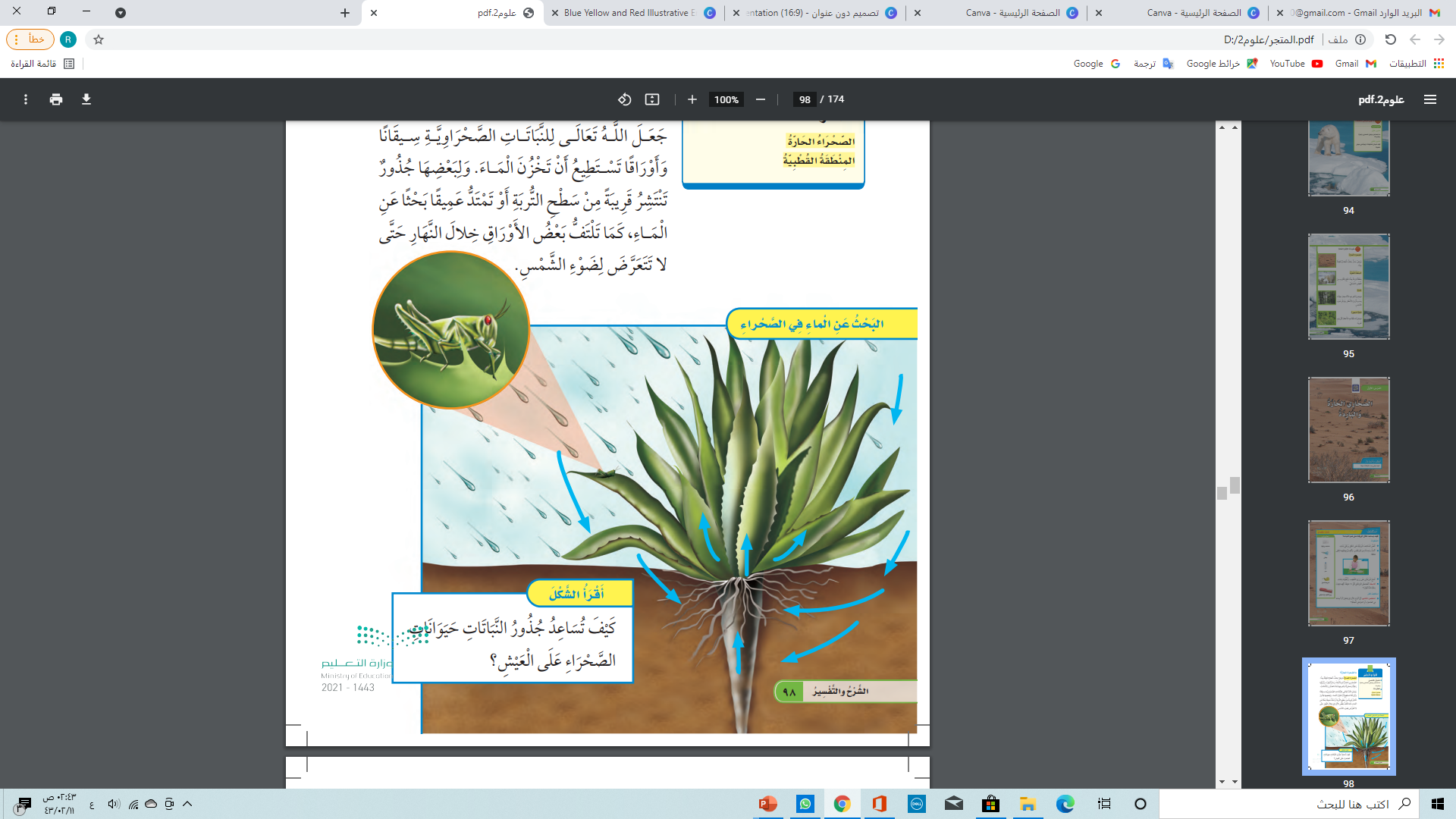 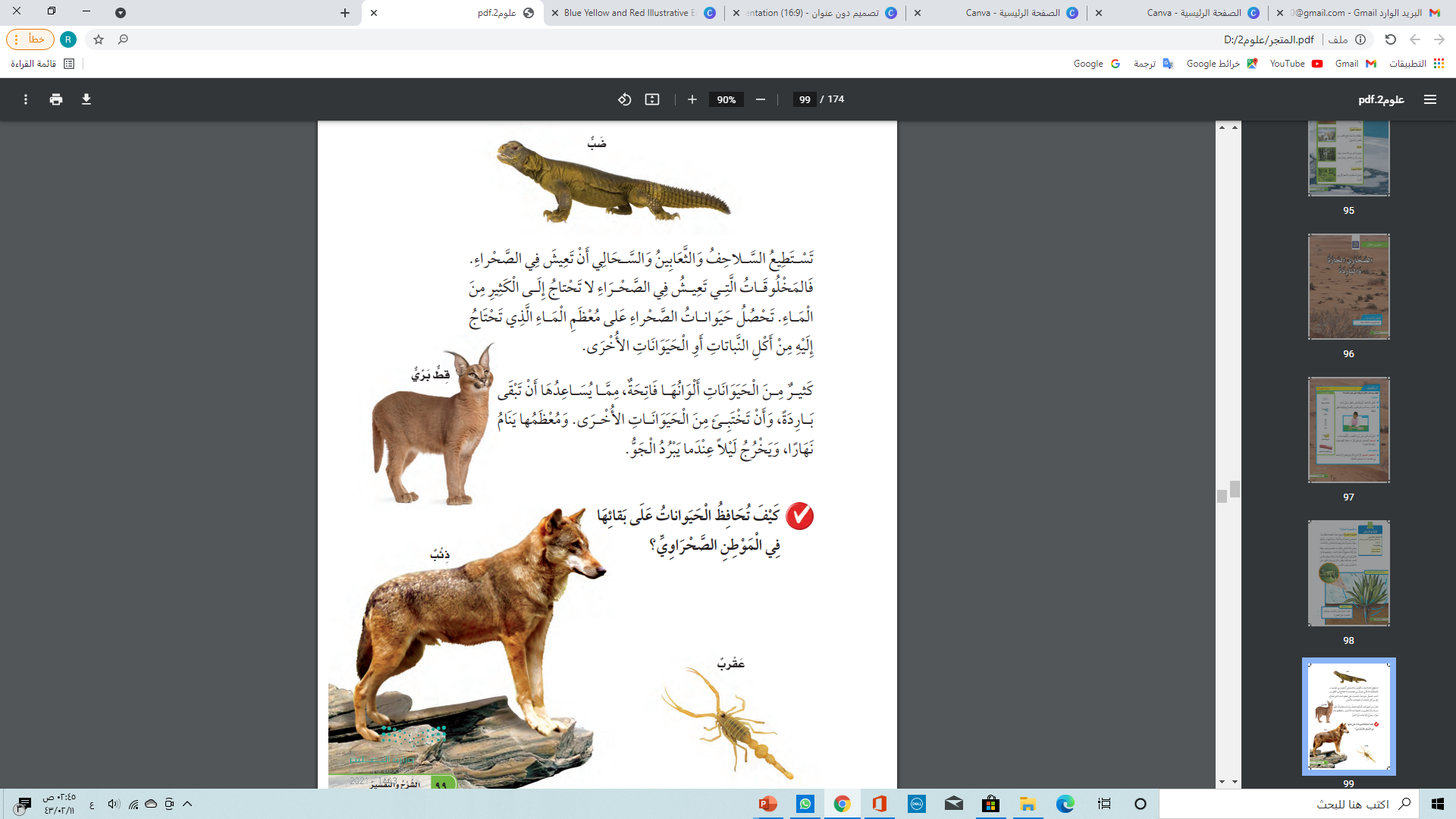 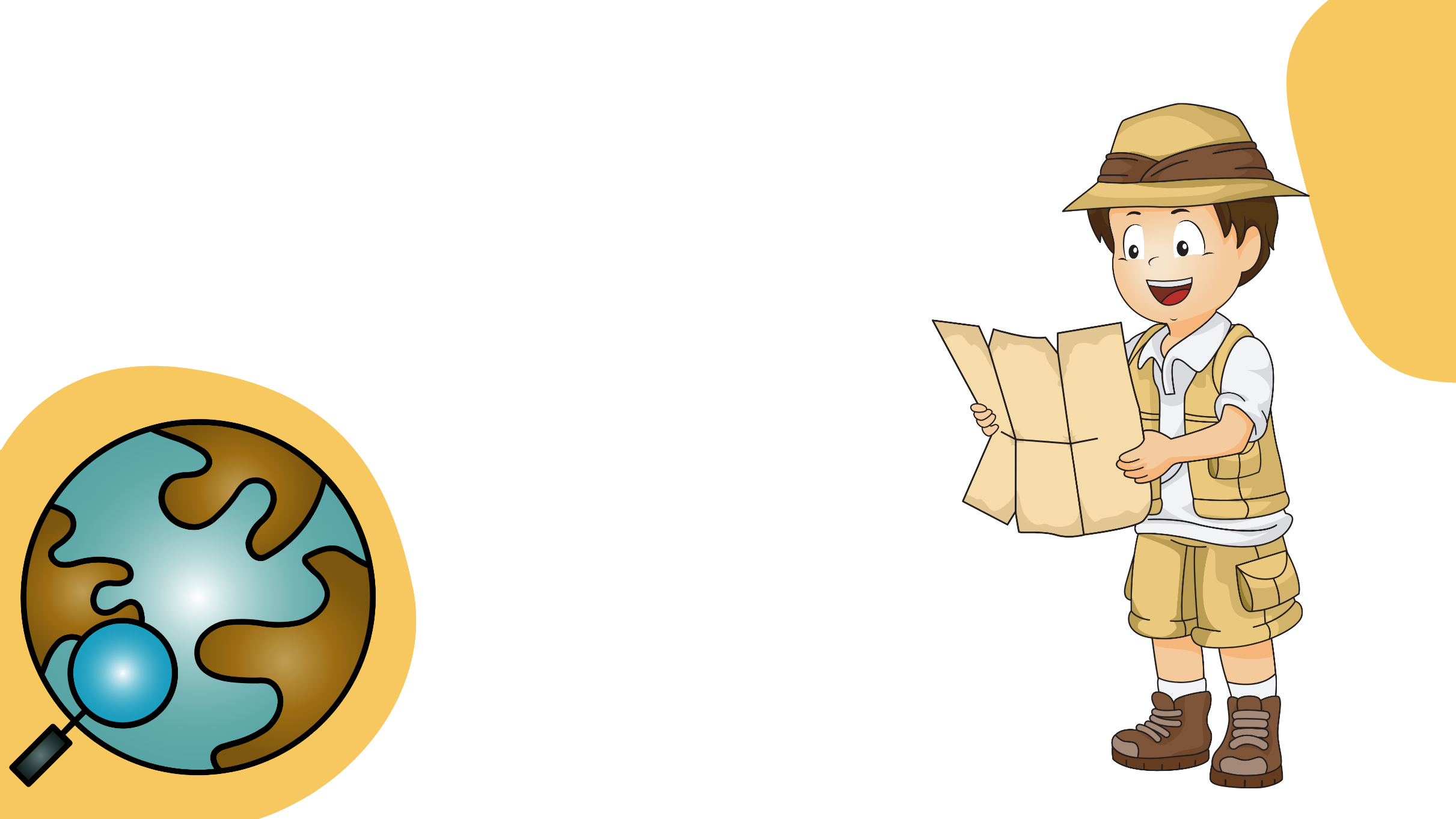 العودة للأسئلة
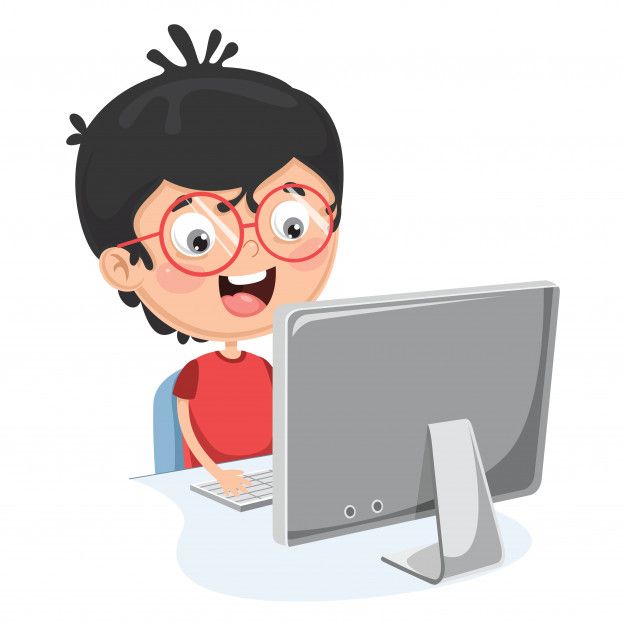 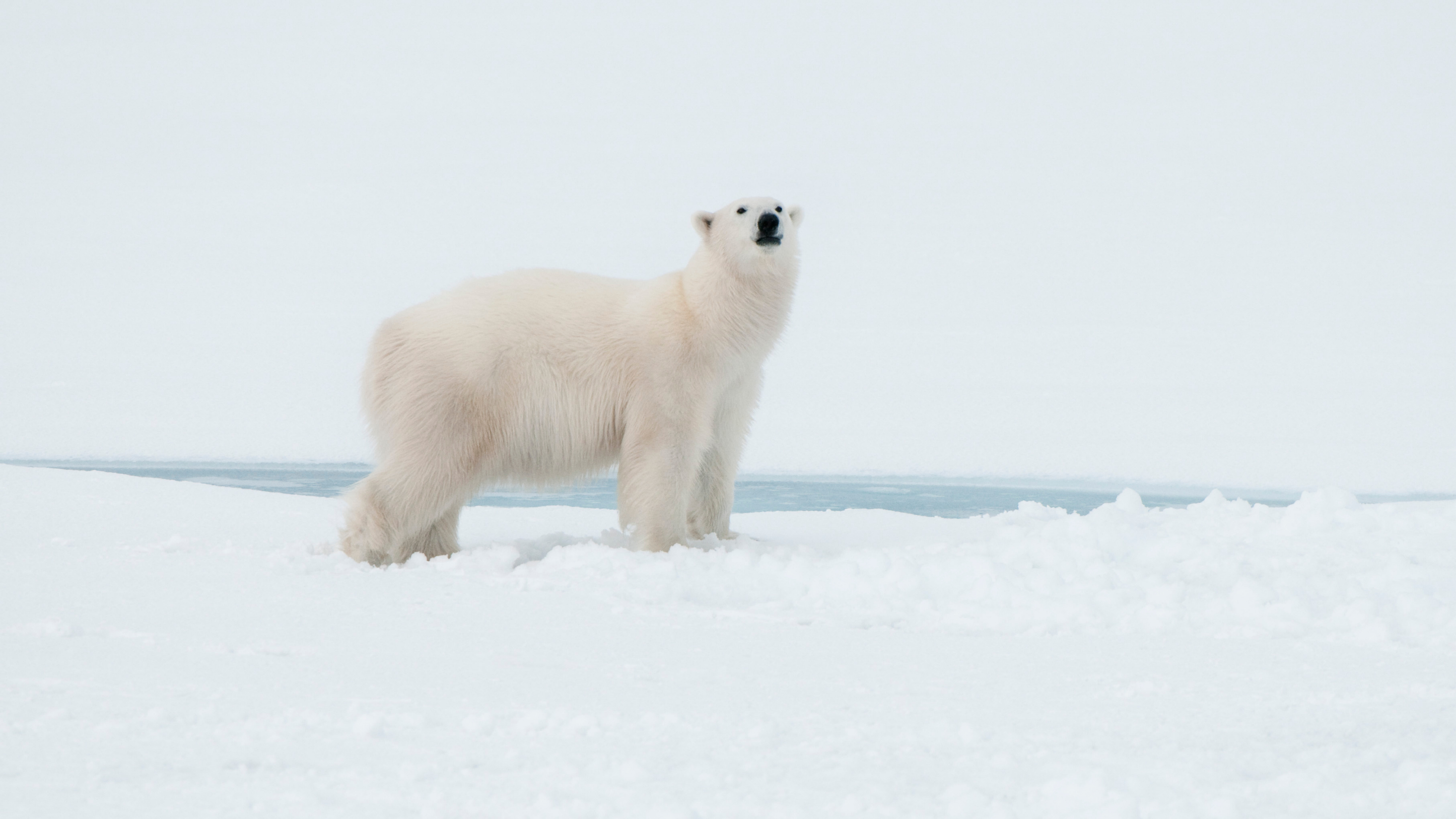 ما الصَّحراء البَاردة؟
ليست كل الصحاري حارة
فالمنطقة القطبية صحراء لكنها باردة جافة و تقع بالقرب من القطب الشمالي 
في المنطقة القطبية تعيش الثعالب القطبية و غزال الرنة والفقمة و الدب القطبي 
للدببة و الثعالب القطبية فراء بيضاء سميكة تمنحها الدفء و تساعدها على الاختباء
العودة للأسئلة
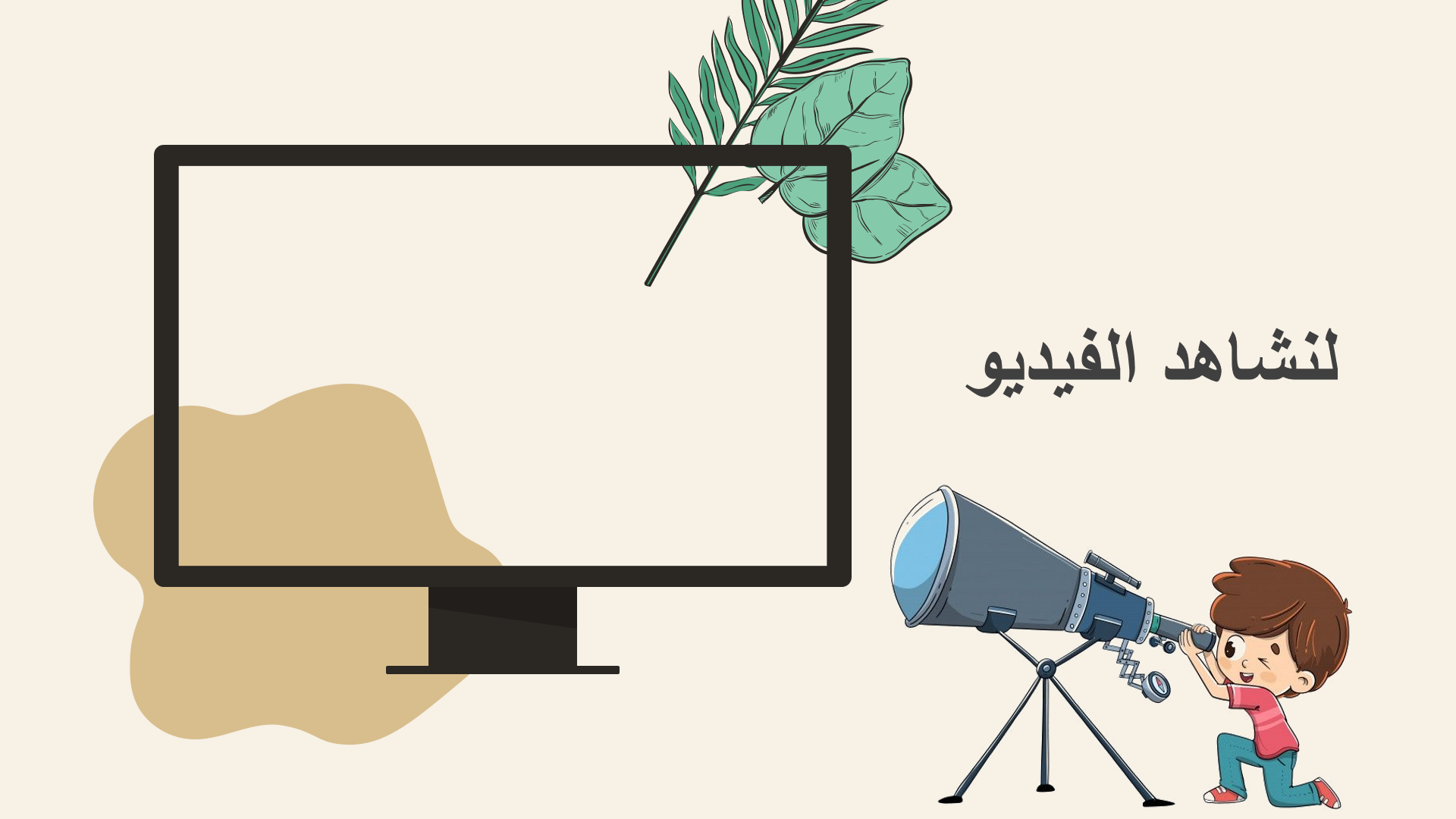 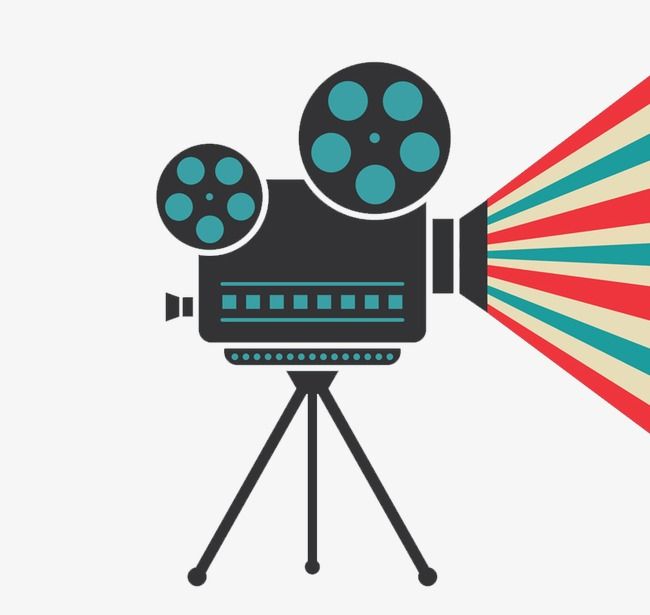 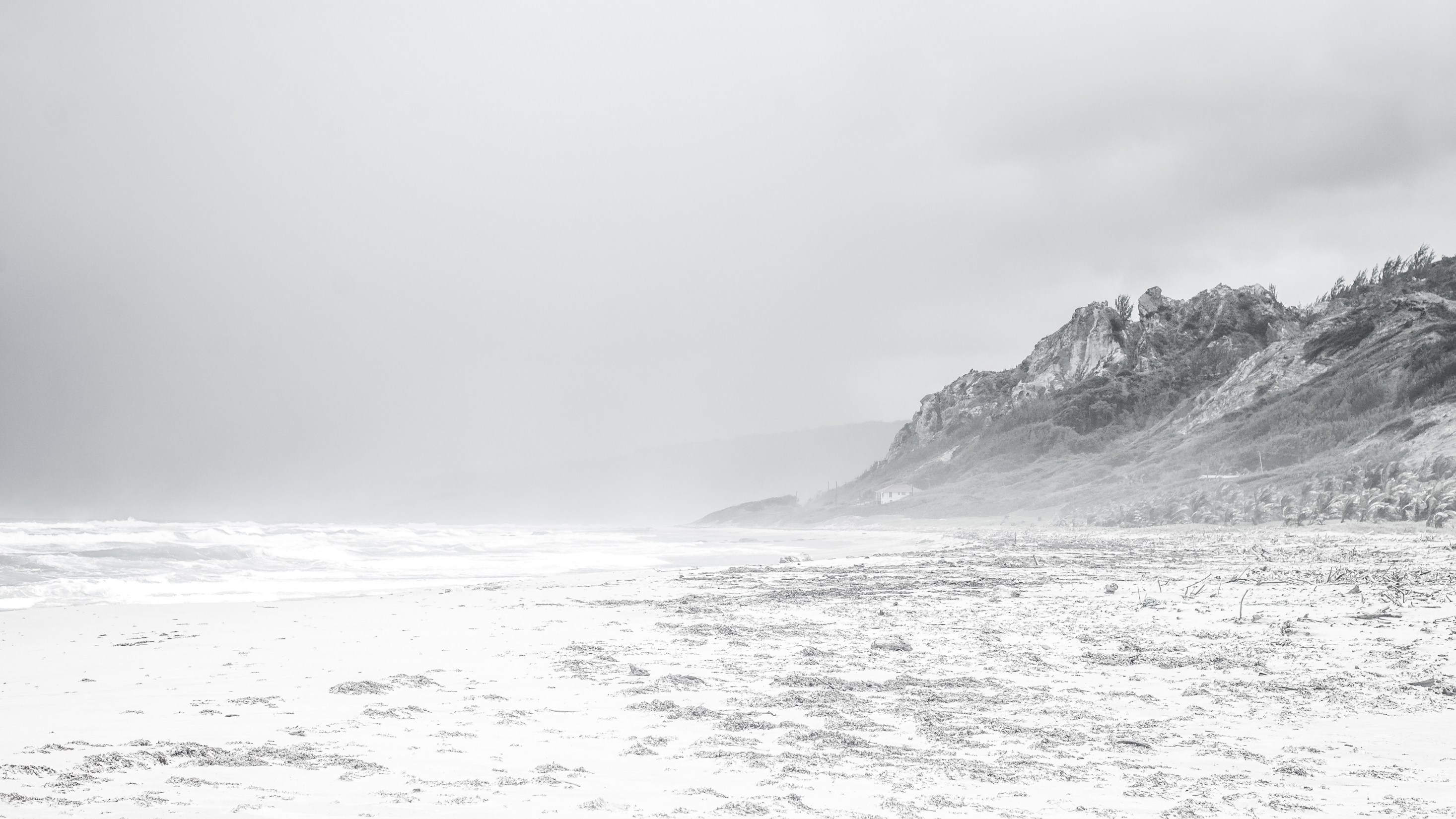 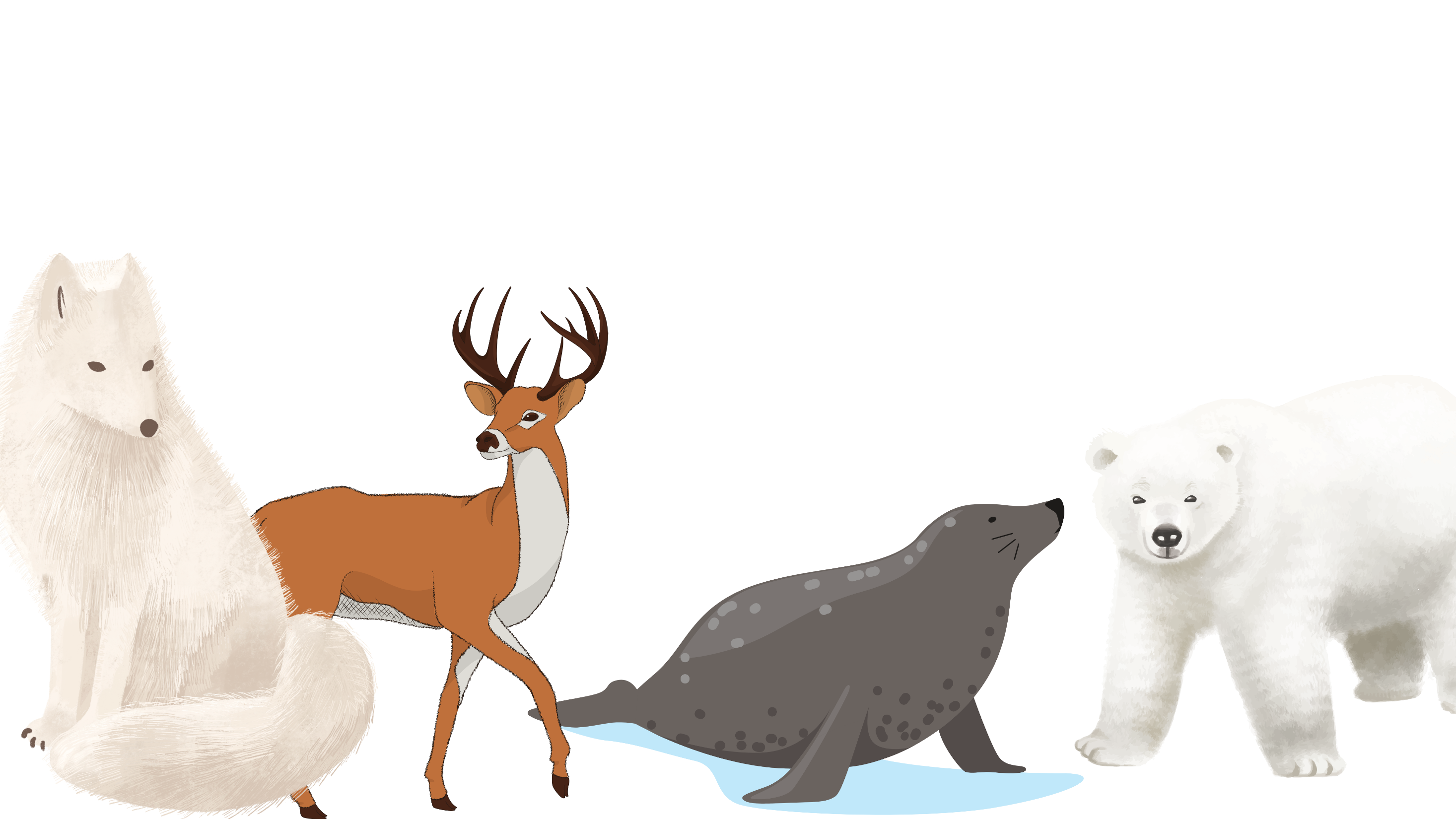 كيف تستطيع الحيوانات العيش في المنطقة القطبية ؟
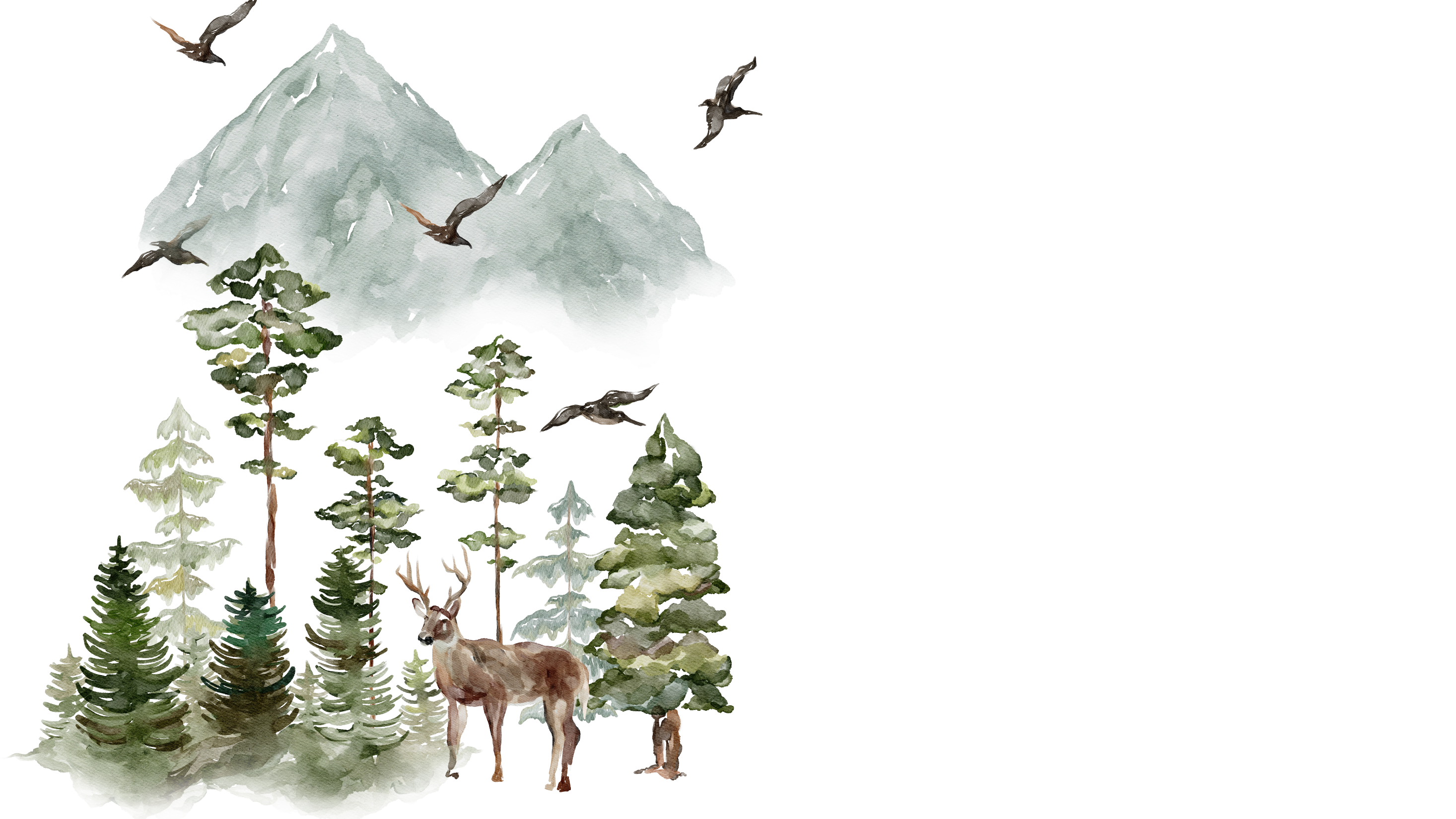 كيف تعيش النباتات في المنطقة القطبية ؟
نباتات المنطقة القطبية صغيرة وقصيرة 
تنمو قريبة من سطح الأرض لتحتمي من الرياح الباردة 
ولهذه النباتات أوراق صغيرة وجذور سطحية
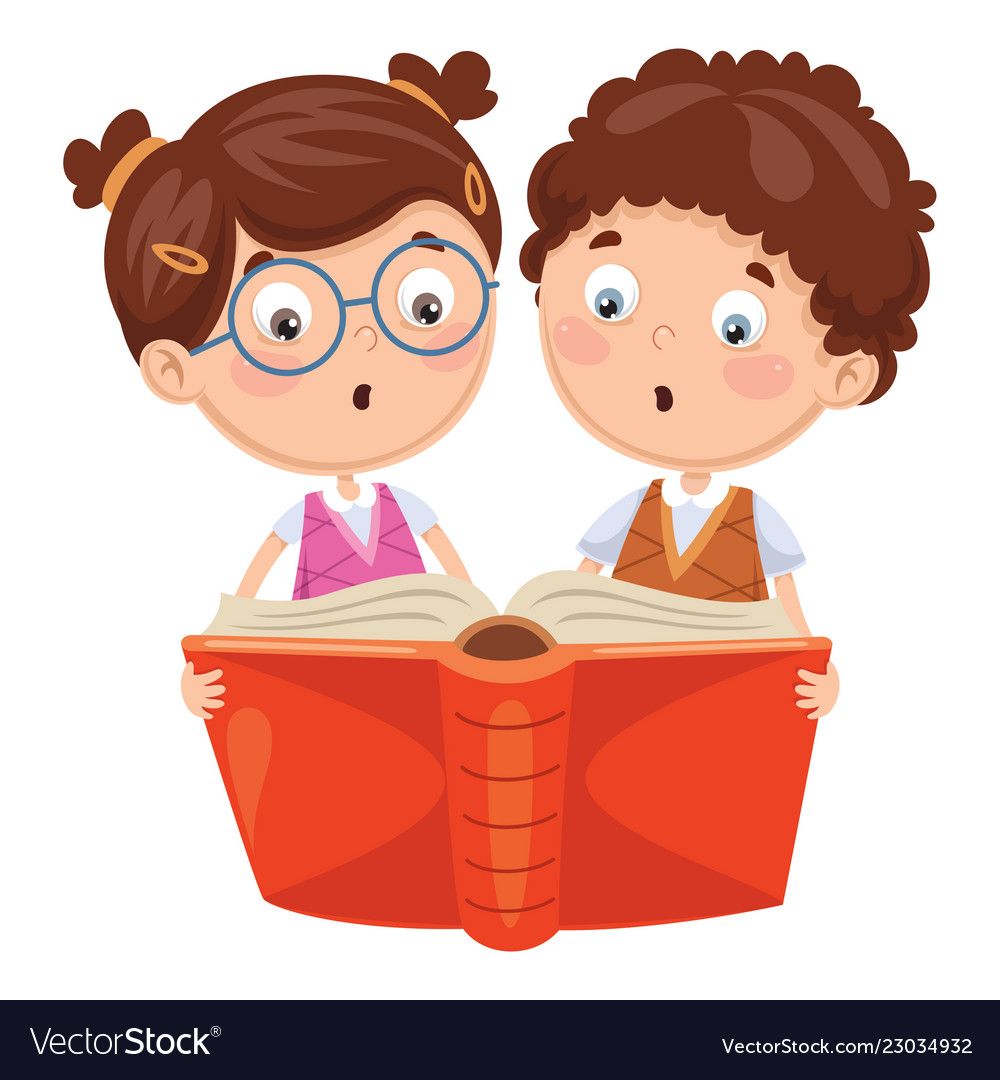 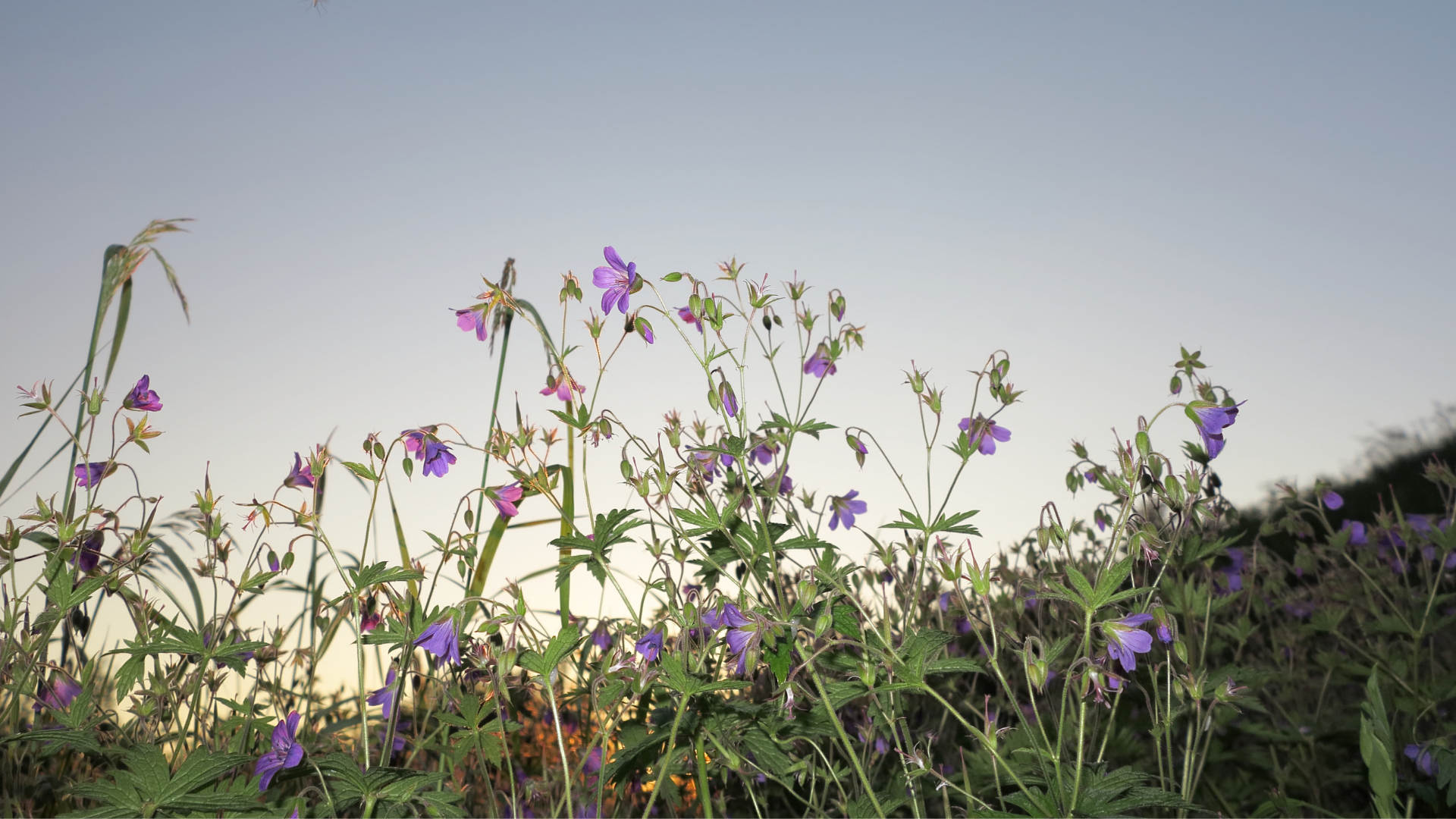 موسم النمو في المناطق القطبية الشمالية قصير جدًا 
لذا فإن معظم النباتات تزهر في الوقت نفسة
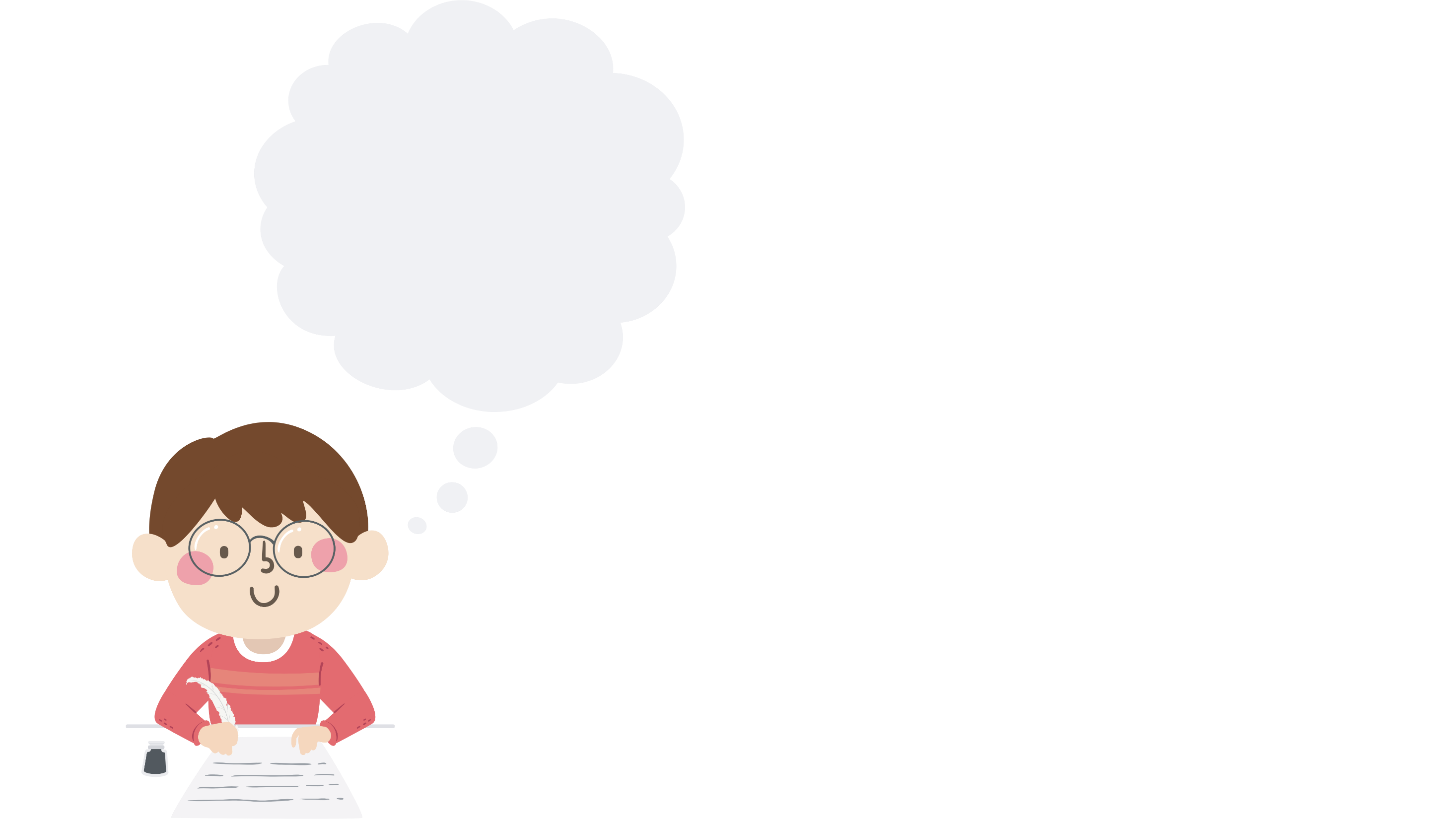 أفكر 
وأتحدث وأكتب
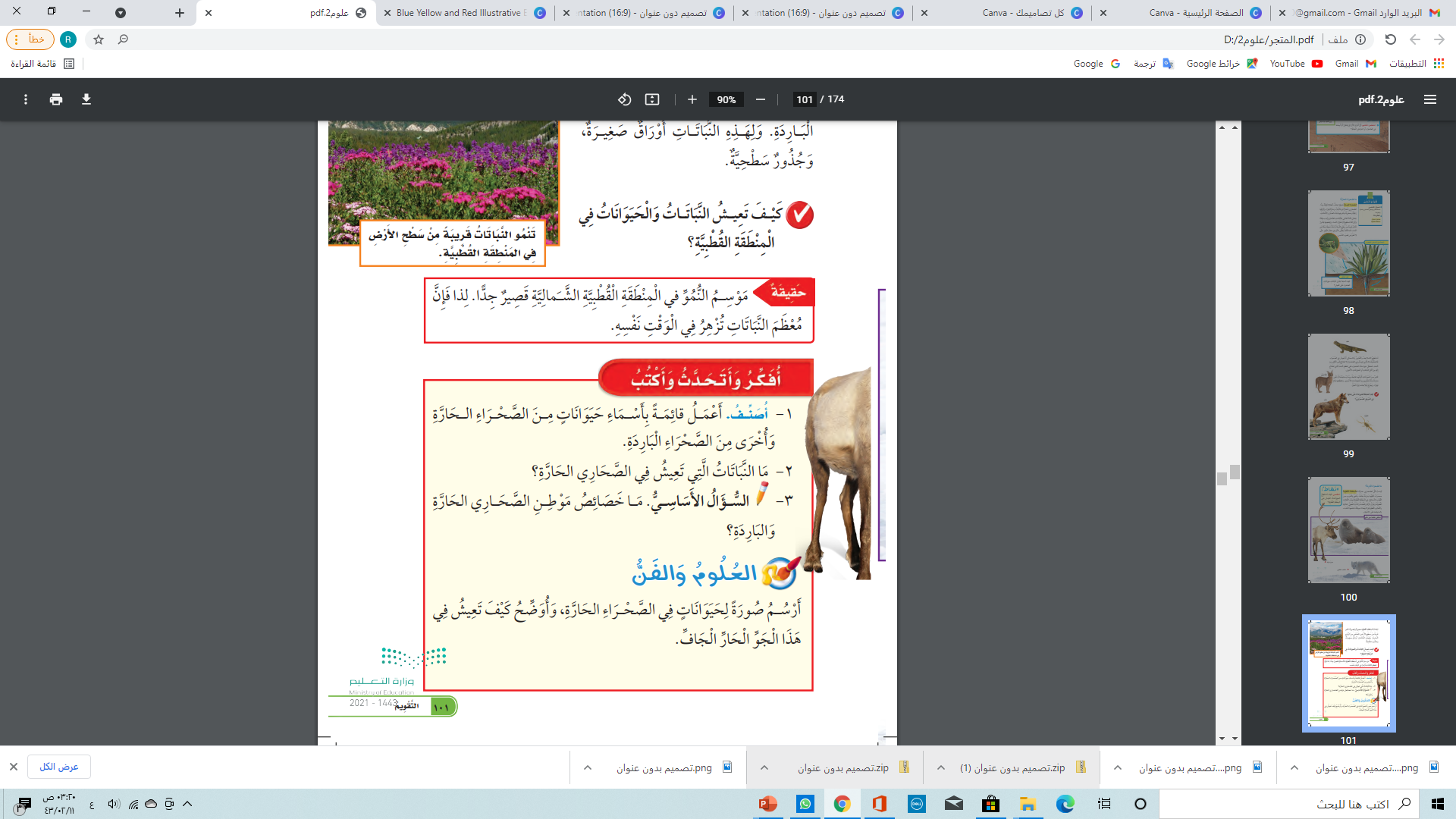 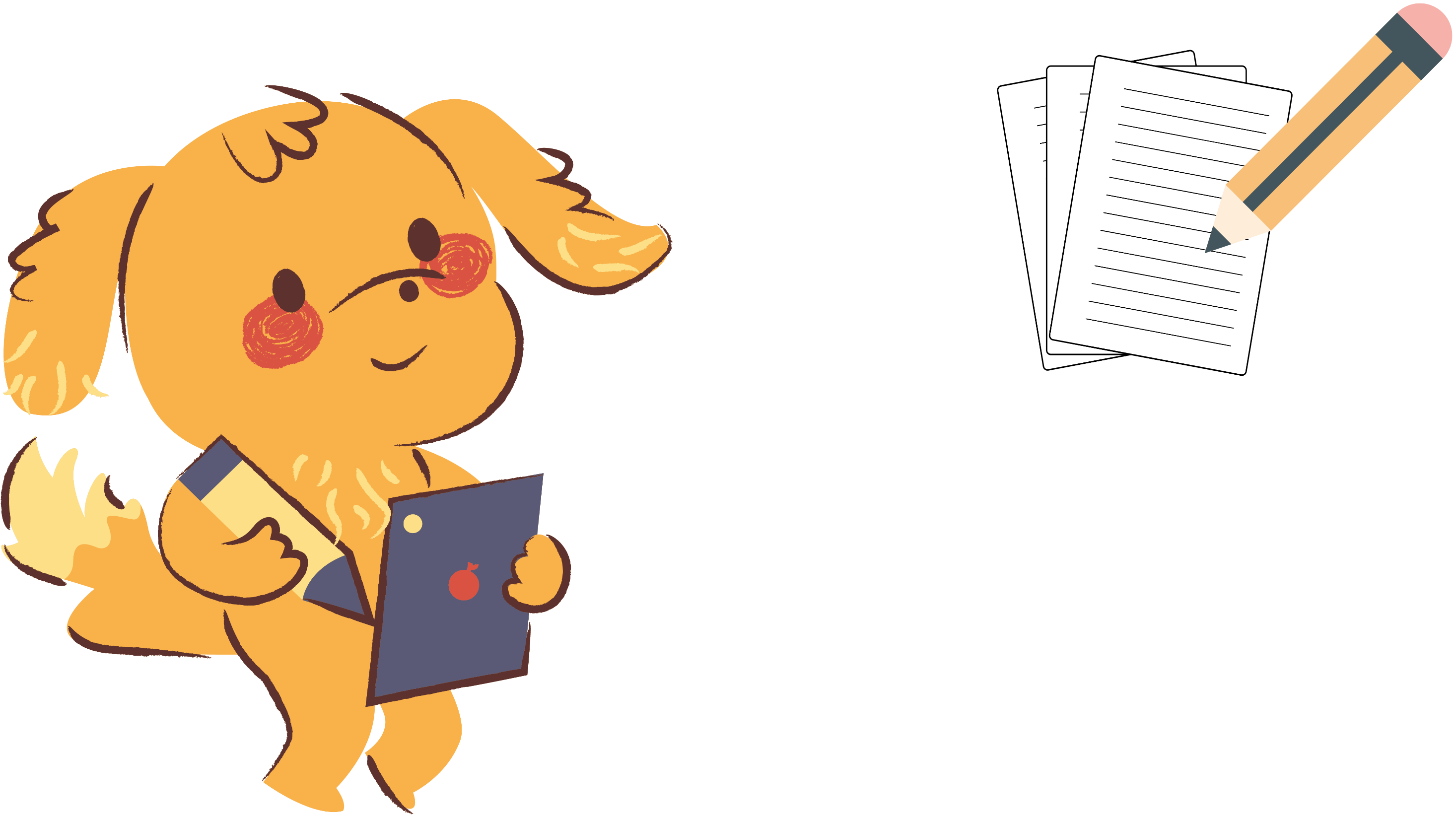 التركيز على المهارات
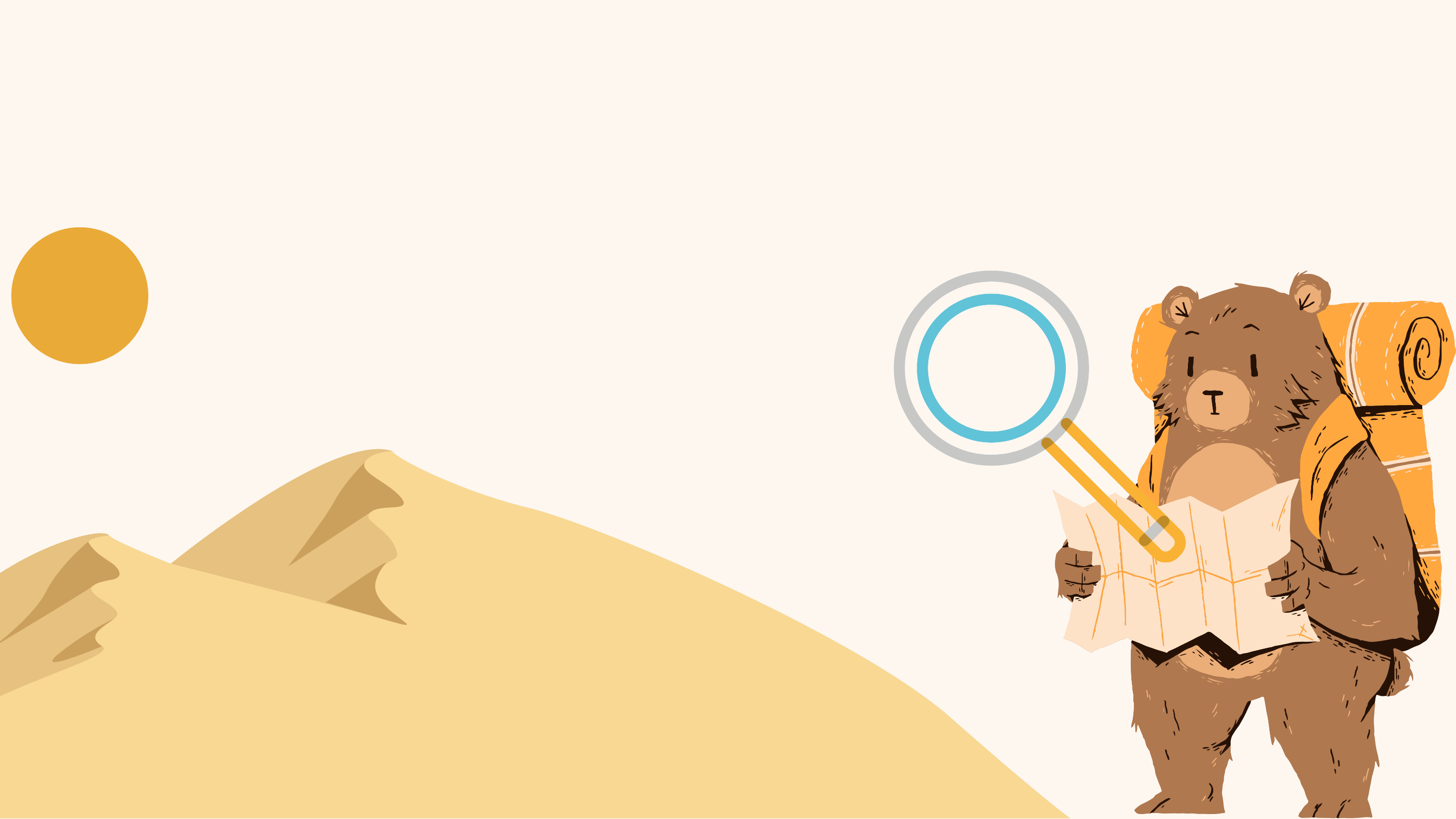 مهارة الاستقصاء : الاستنتاج
عندما استنتج فإنني استخدم ما تعلمته لمعرفة شيءٍ ما
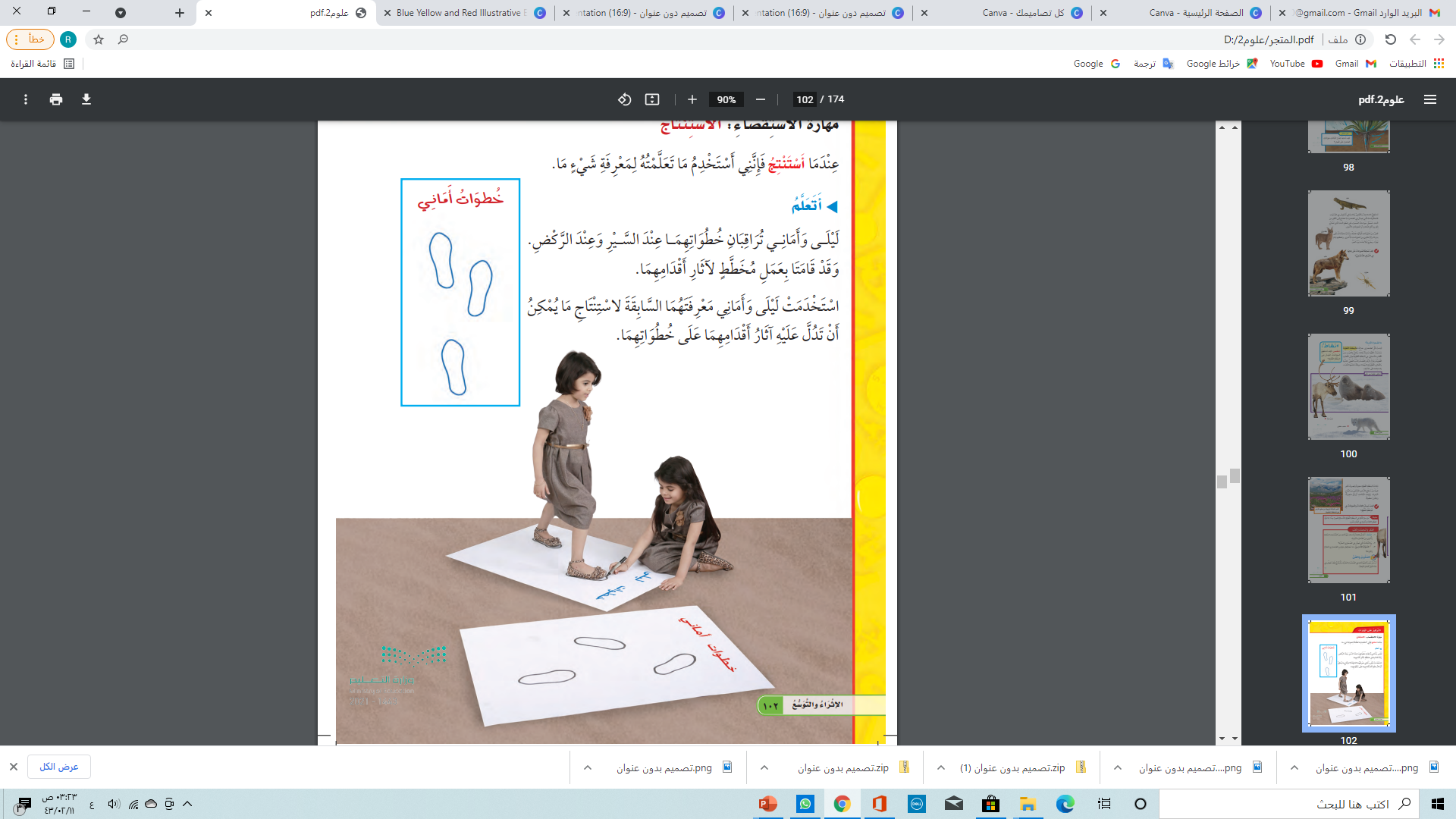 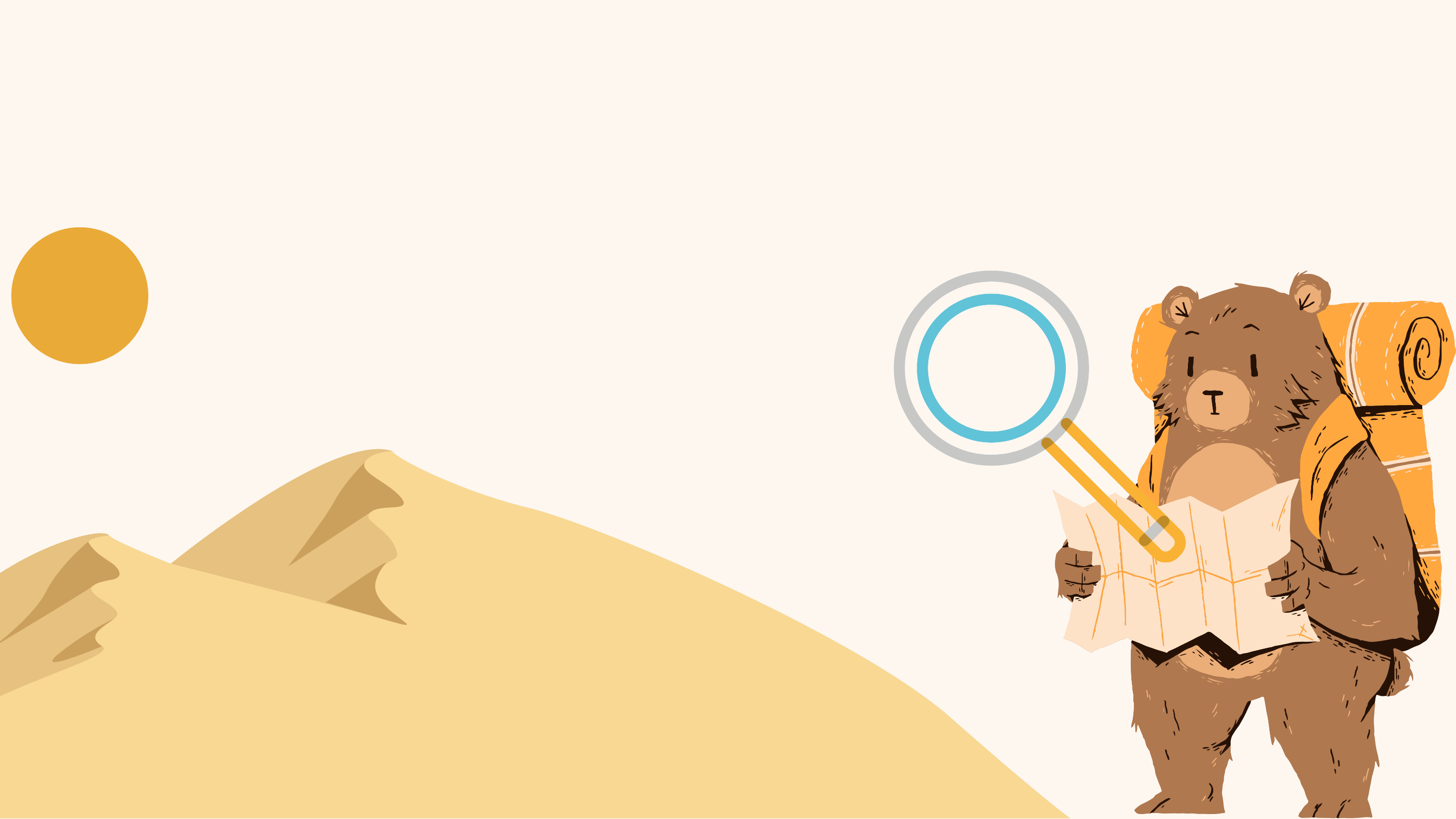 مهارة الاستقصاء : الاستنتاج
عندما استنتج فإنني استخدم ما تعلمته لمعرفة شيءٍ ما
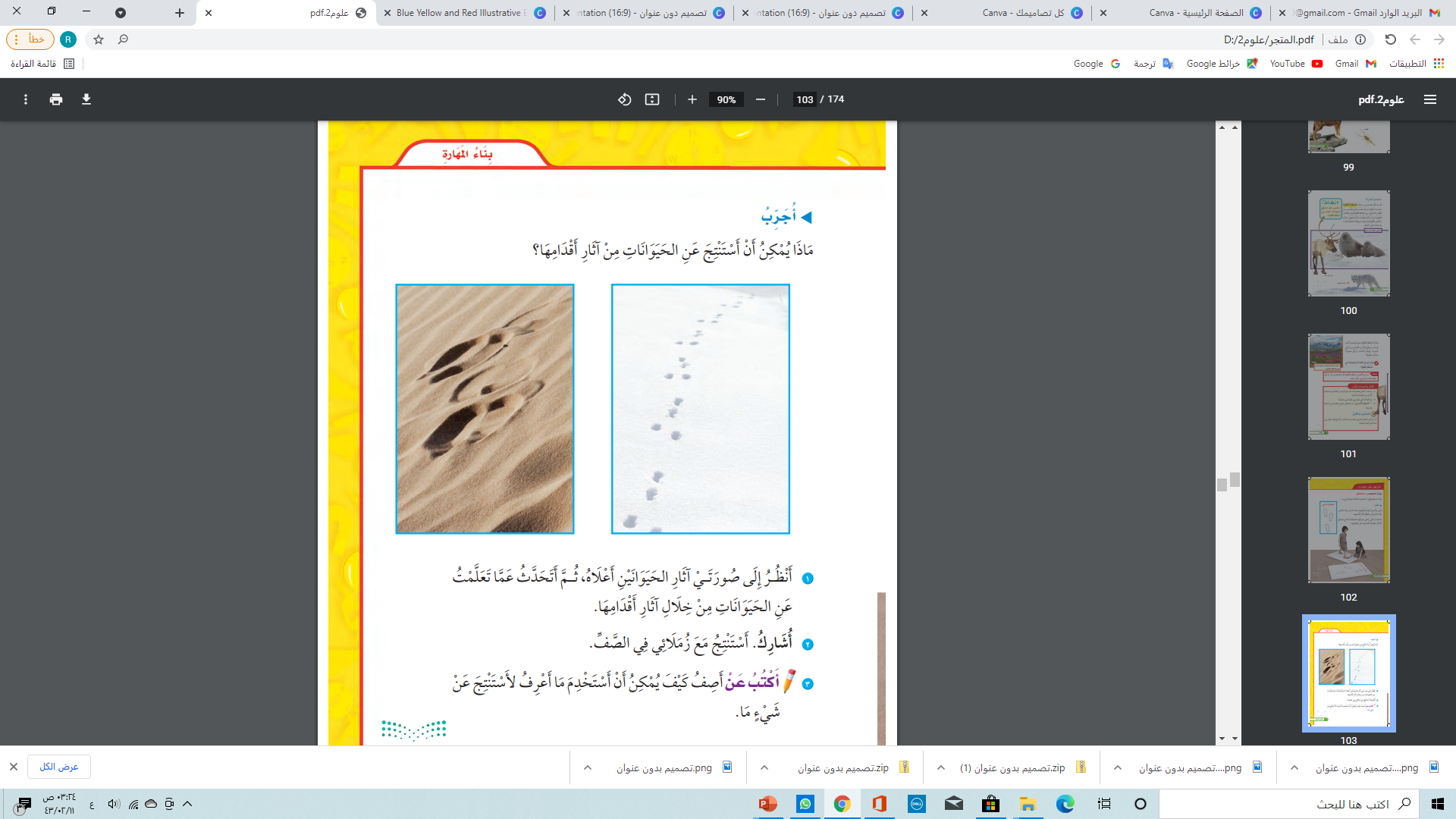 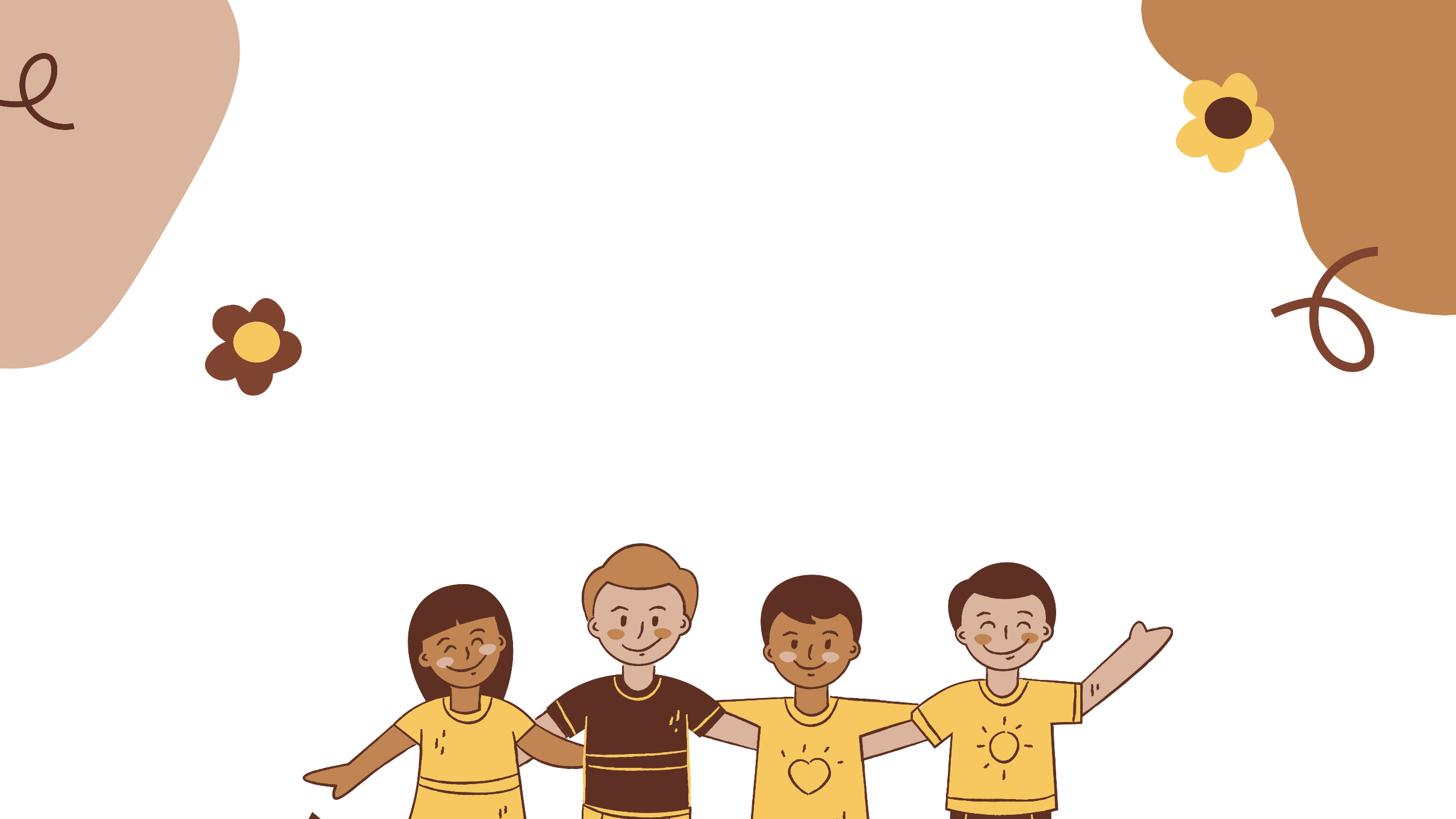 الحمدالله الذي رزقنا علماً نافعاً نتعلمه في كل يوم حرفاً وايه 

وهكذا ينتهي يومنا يا أصدقاء 
سأراكم غداً بإذن الله بدرس جديدة 
وأنشطة ممتعة 
والان هيا لنردد (كفارة المجلس)